español, con Sofía
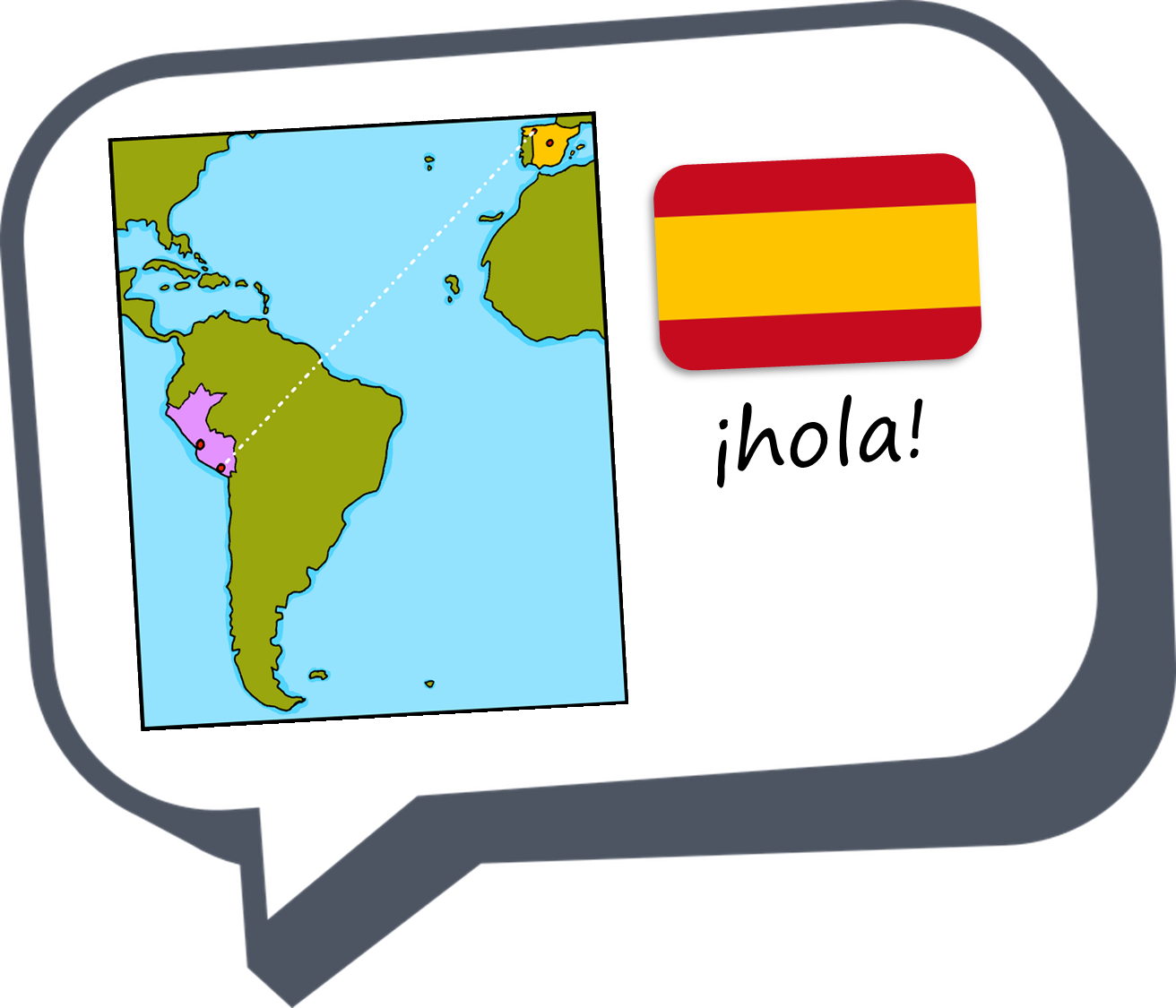 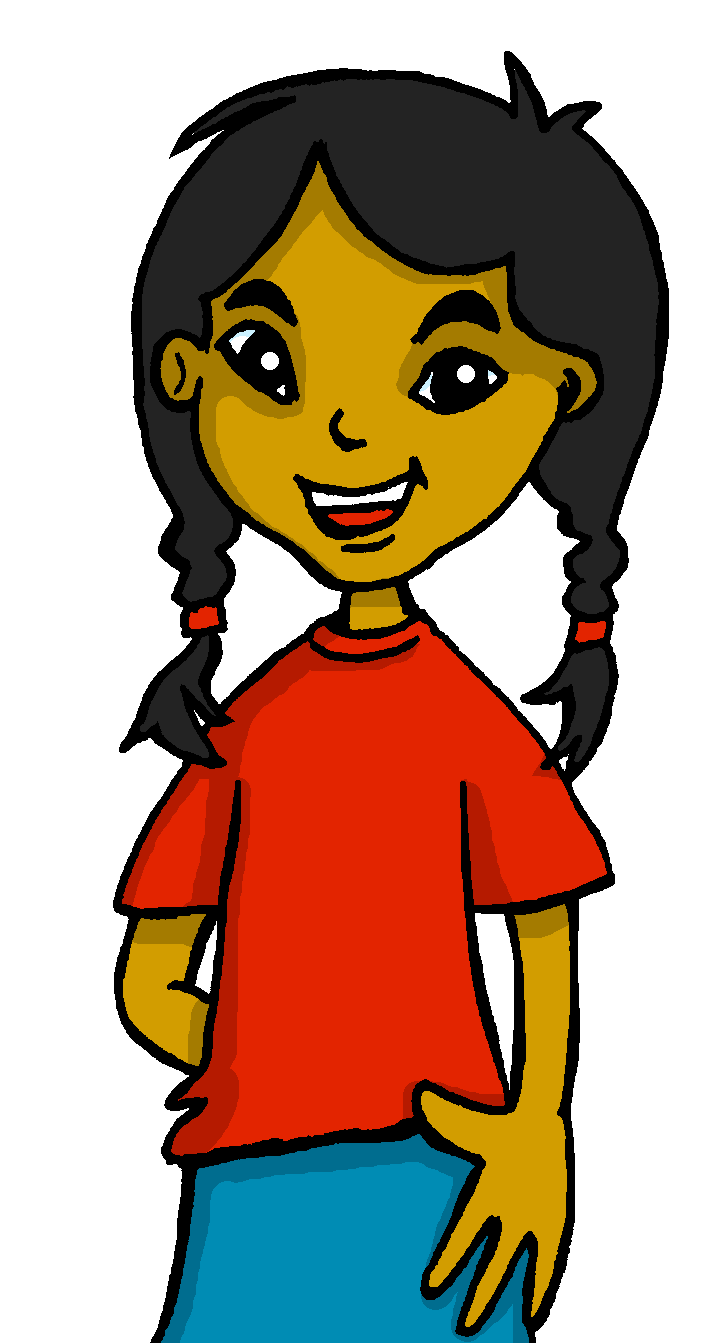 Describing me and others
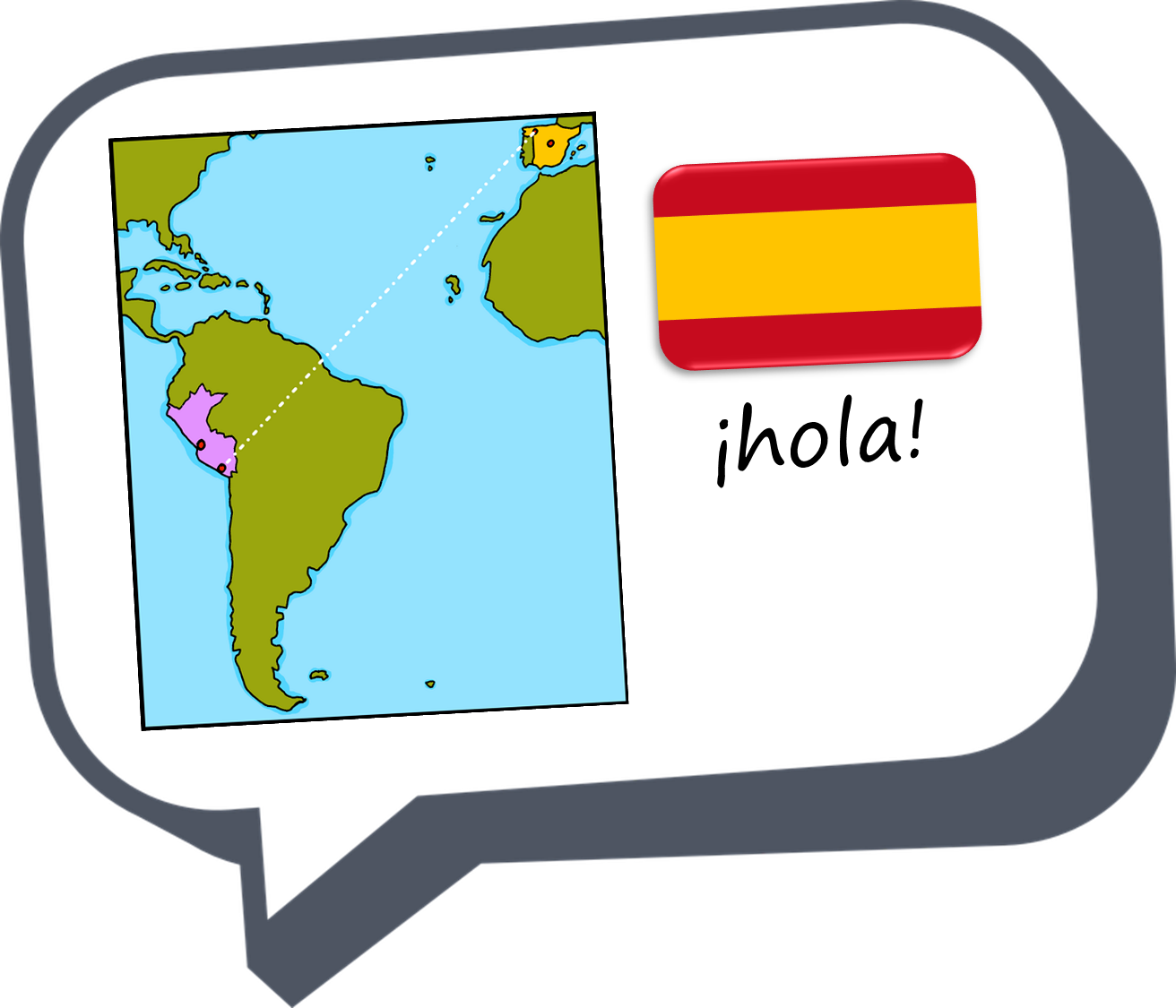 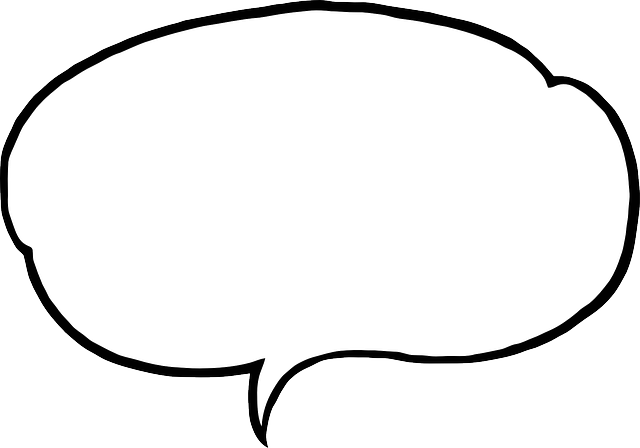 ¿Qué tiene Ángela?
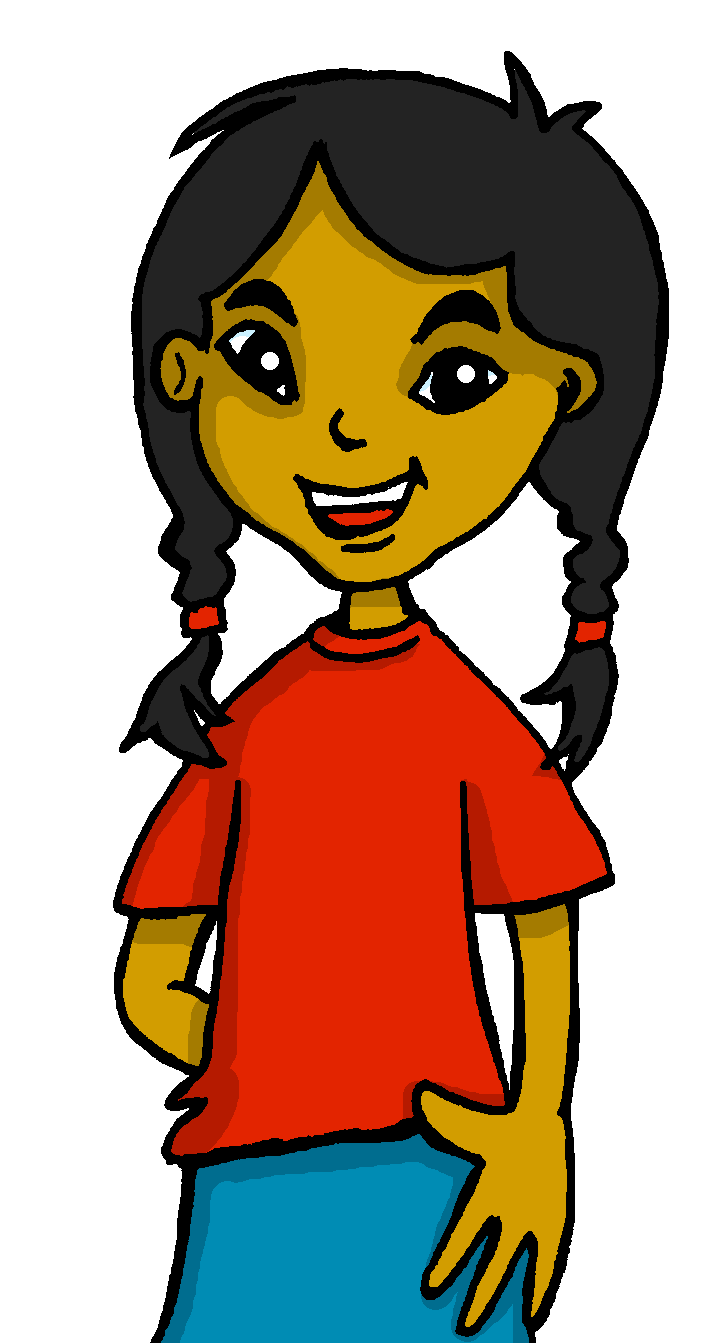 rojo
‘tener’: 1st & 3rd person singular
SSC [ci]
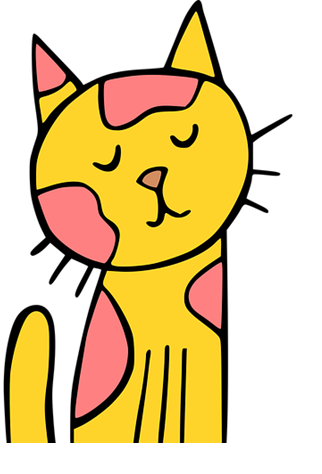 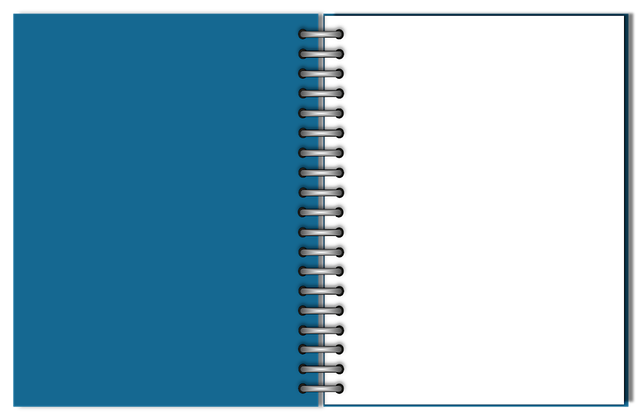 Mi amiga Ángela 
💗
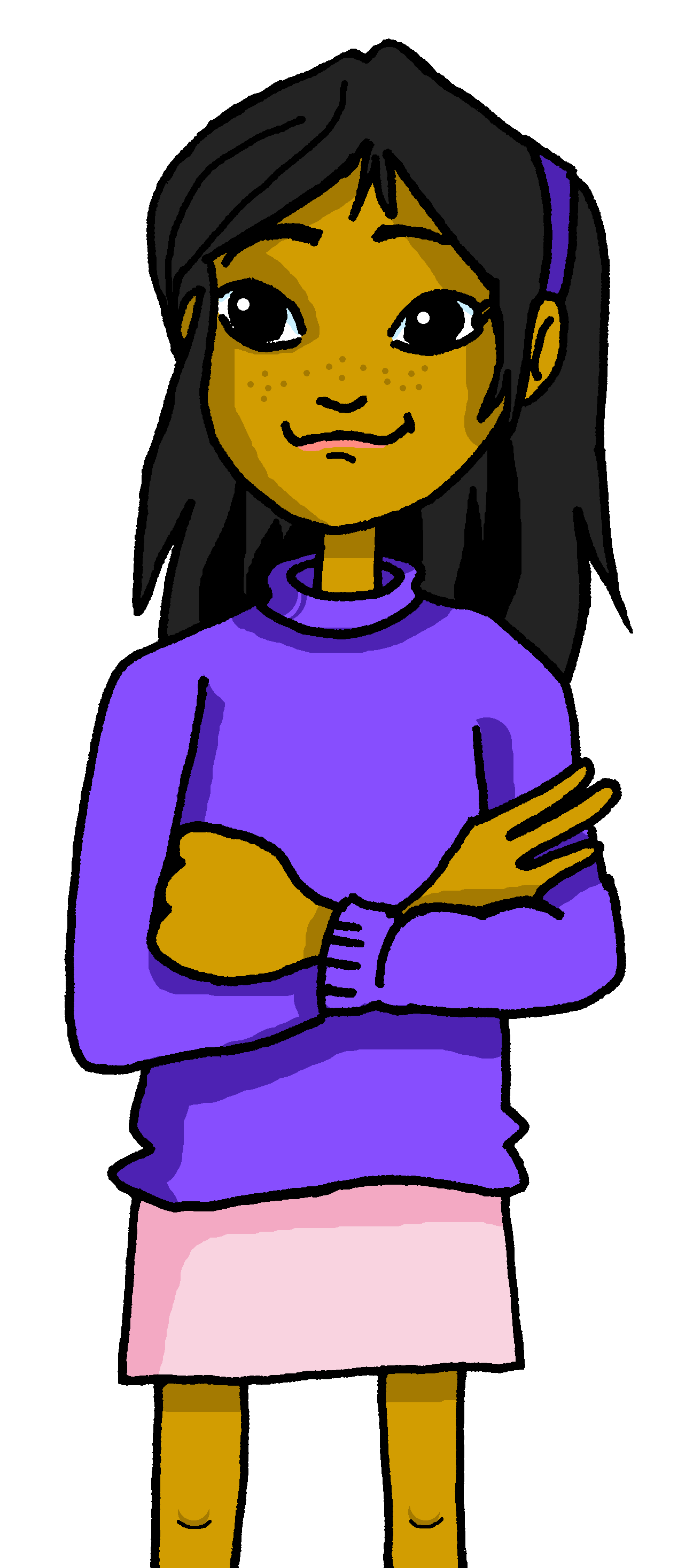 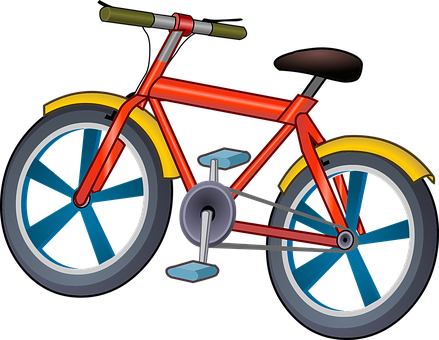 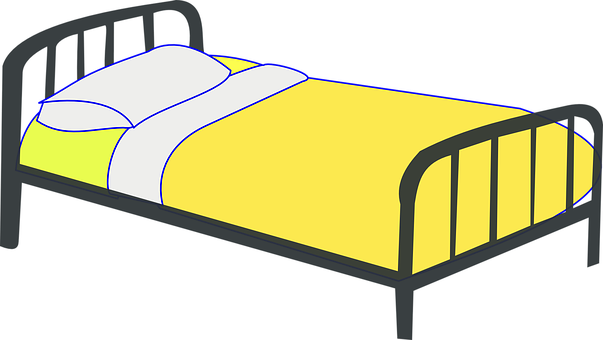 [Speaker Notes: Artwork by Steve Clarke. All additional pictures selected are available under a Creative Commons license, no attribution required.

The frequency rankings for words that occur in this PowerPoint which have been previously introduced in the resources are given in the SOW (excel document) and in the resources that first introduced and formally re-visited those words. 

For any other words that occur incidentally in this PowerPoint, frequency rankings will be provided in the notes field wherever possible.

Phonics: decir [32]
Vocabulary:  tiene [19] amigo [210] amiga [210]  bicicleta [3684] cama [609] gato [1728] 

Frequency of unknown words:
el [1] la [1] practicar [1595] reaccionar [2284] cielo [620] cinco [284] cine [952] ciudad [178] cocina [1214] compañero [551] concierto [1456] diario [966] diciembre [1165] edificio [857] especial [436] objeto [567] paciencia [2357] imposible [1418] posible [427] 
Source: Davies, M. and Davies, K. (2018). A frequency dictionary of Spanish: Core vocabulary for learners (2nd ed.). Routledge: London]
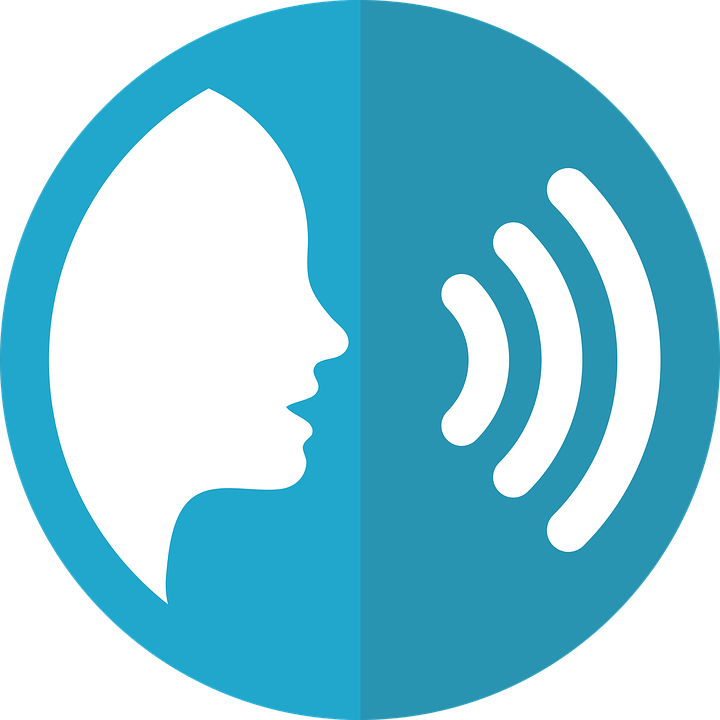 [ci]
decir
pronunciar
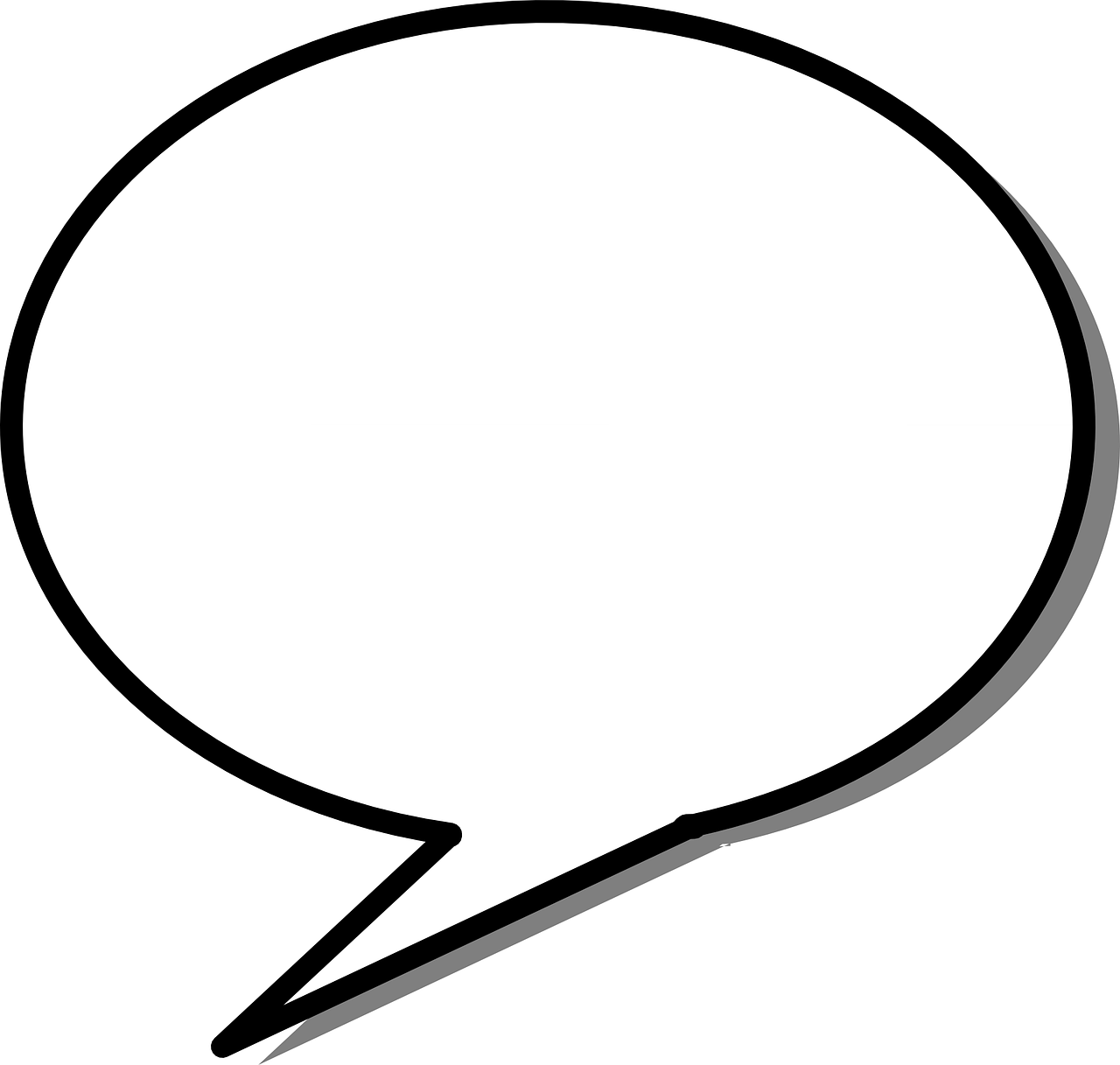 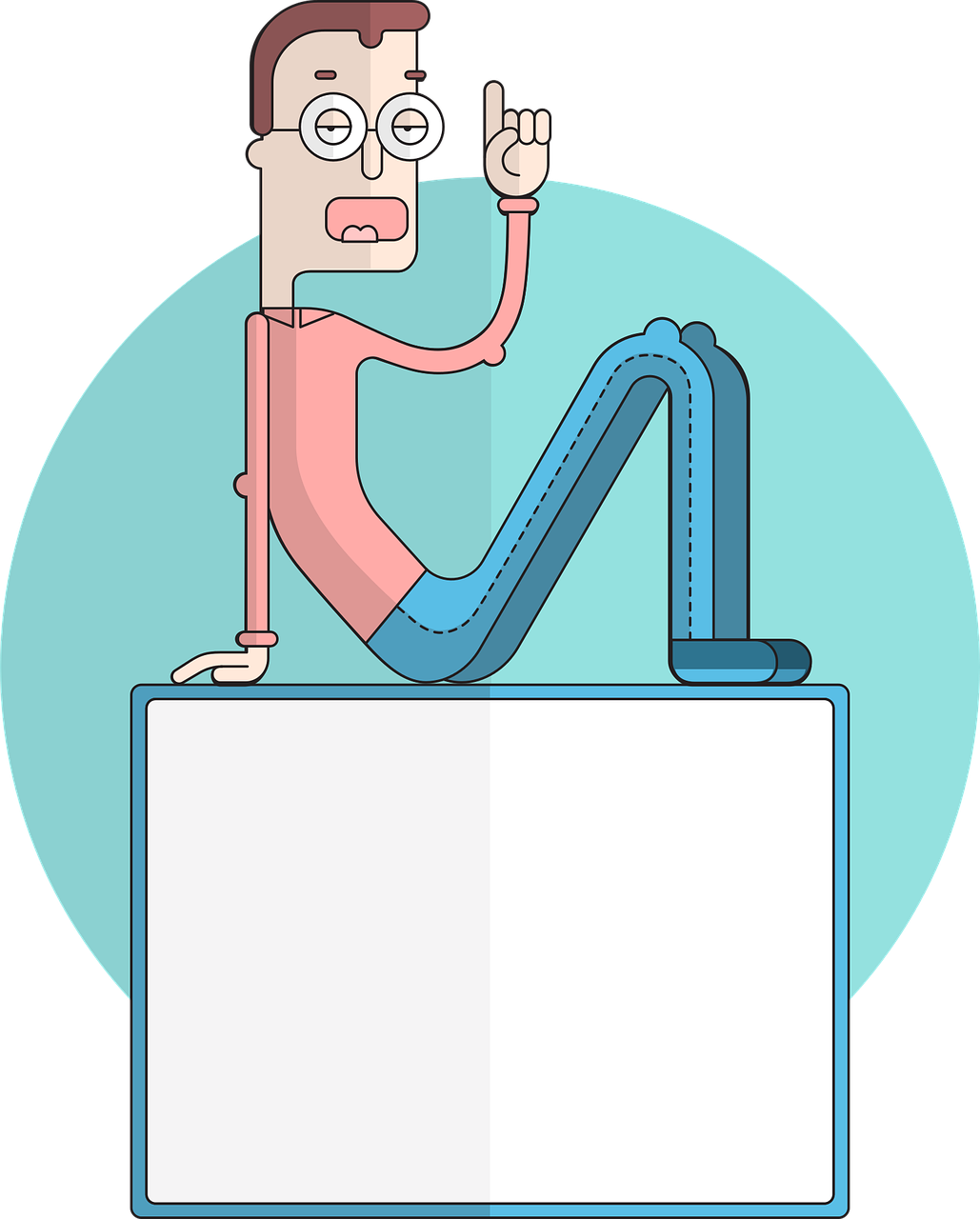 [to say, tell]
[Speaker Notes: Timing: 1 minute

Aim: To introduce SSC  [ci]

Procedure:
Introduce and elicit the pronunciation of the individual SSC [ci] and then the source word ‘decir’ (with gesture, if using).
Click to bring the picture & get pupils to repeat (with gesture, if using).

Suggested gesture:British sign language for ‘say’ is to lift the right index finger to mouth and then direct it quickly away from the body (as though tracing the trajectory of a string of words coming out of the mouth towards a listener in front).For a video, see here: https://www.signbsl.com/sign/say]
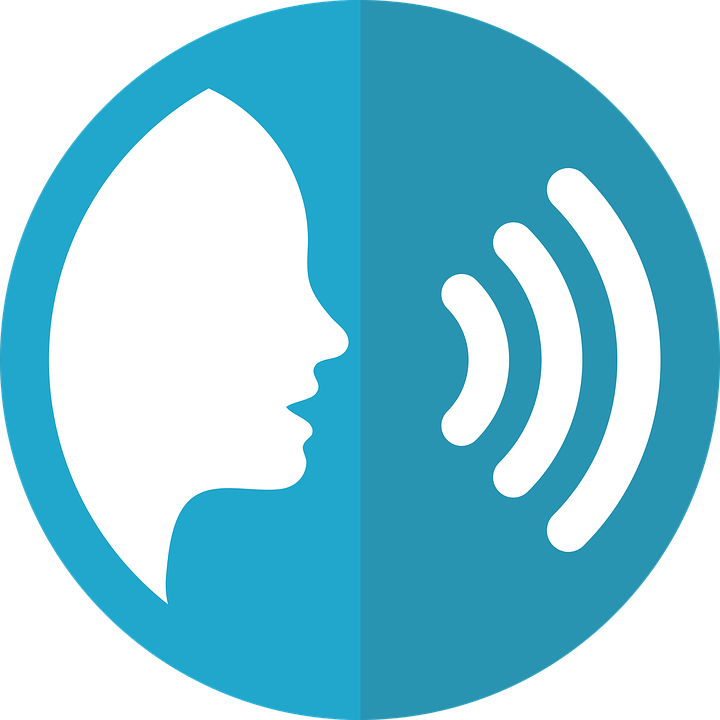 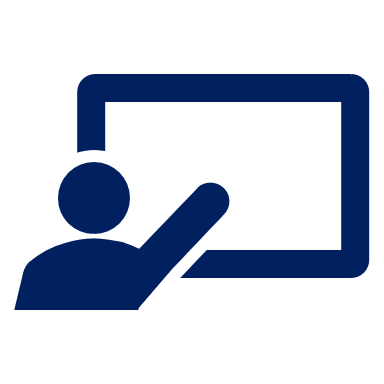 Con un compañero/a, practica
pronunciar
cine
paciencia
cinco
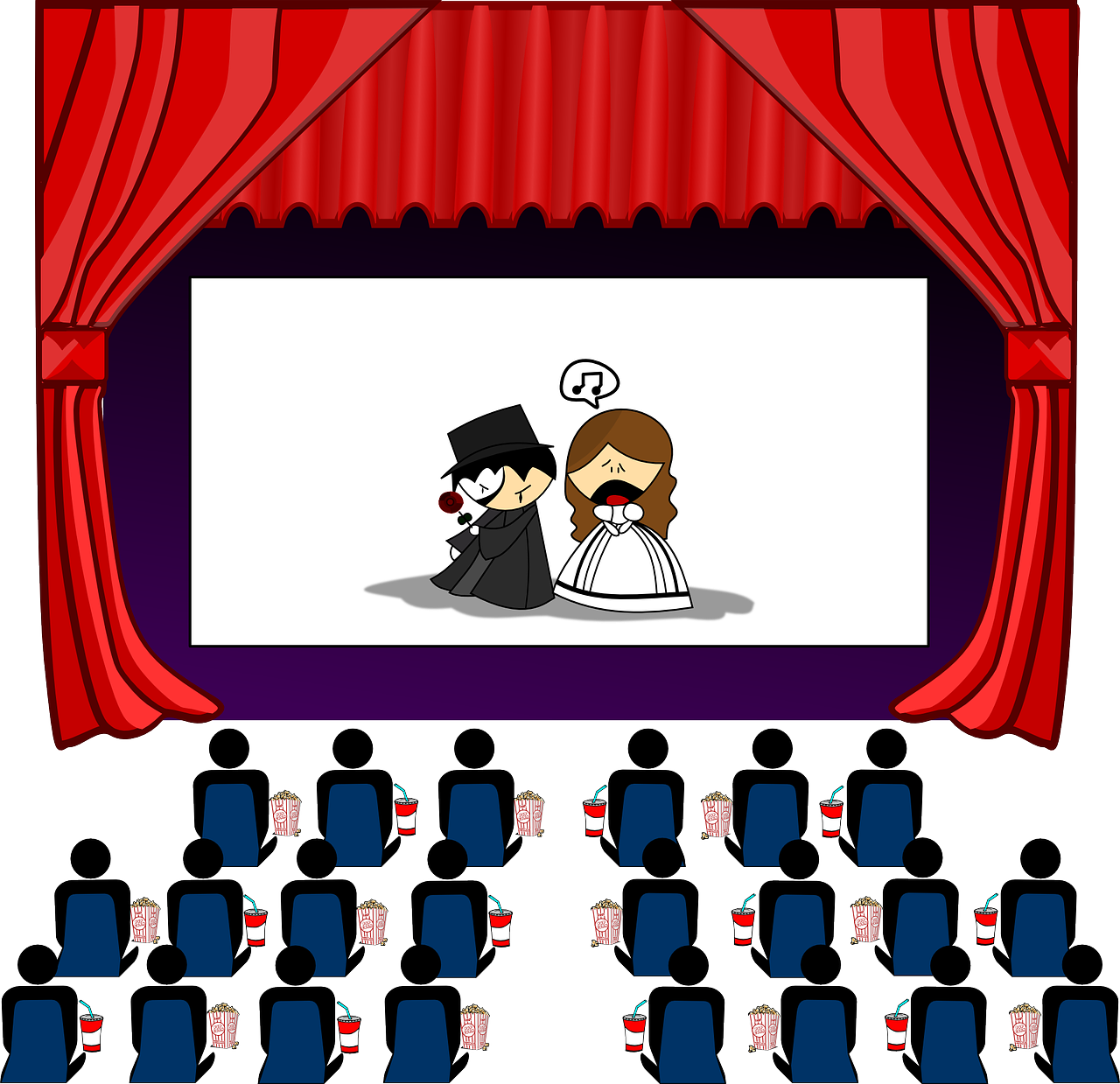 [patience]
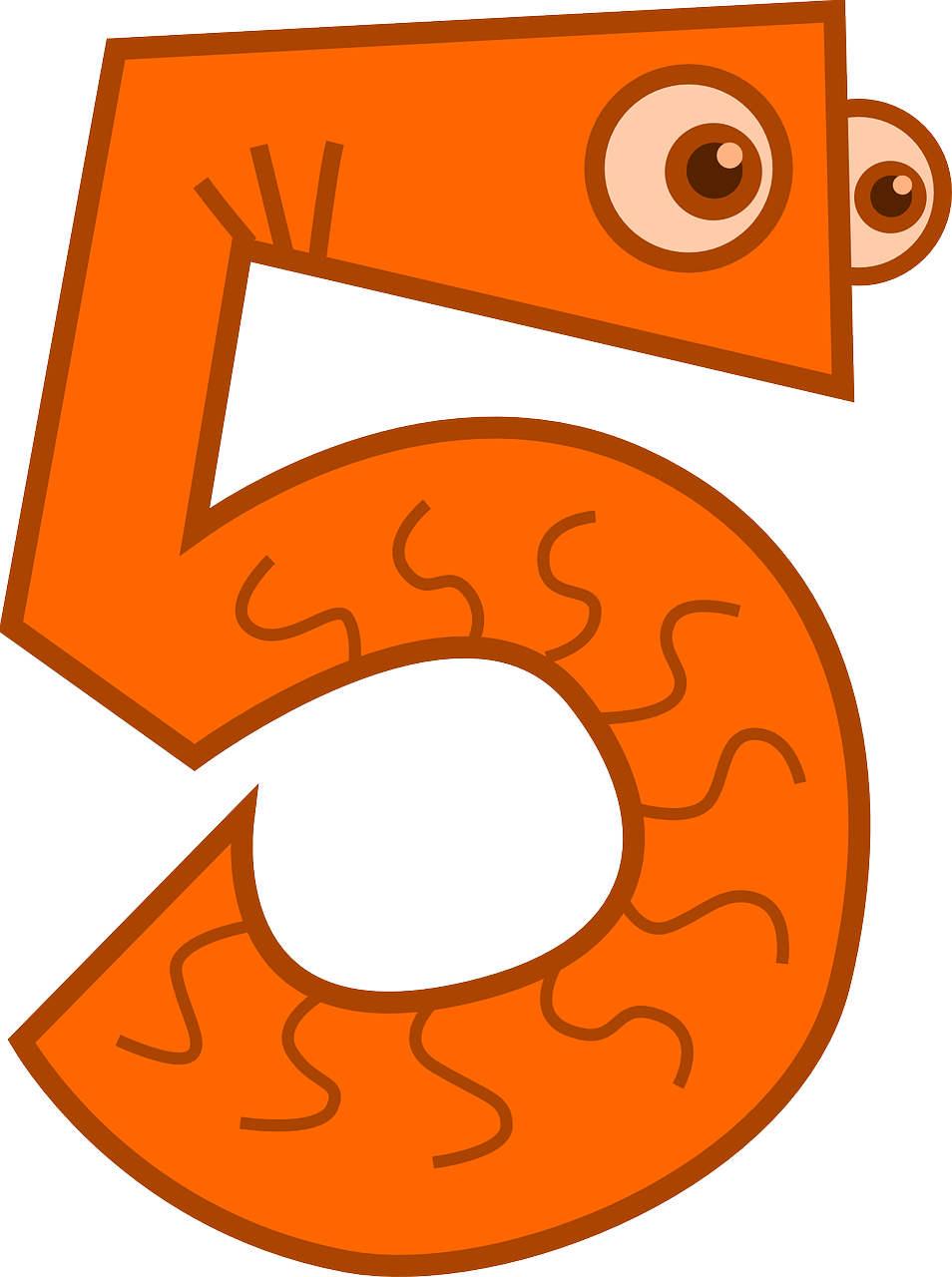 cielo
cocina
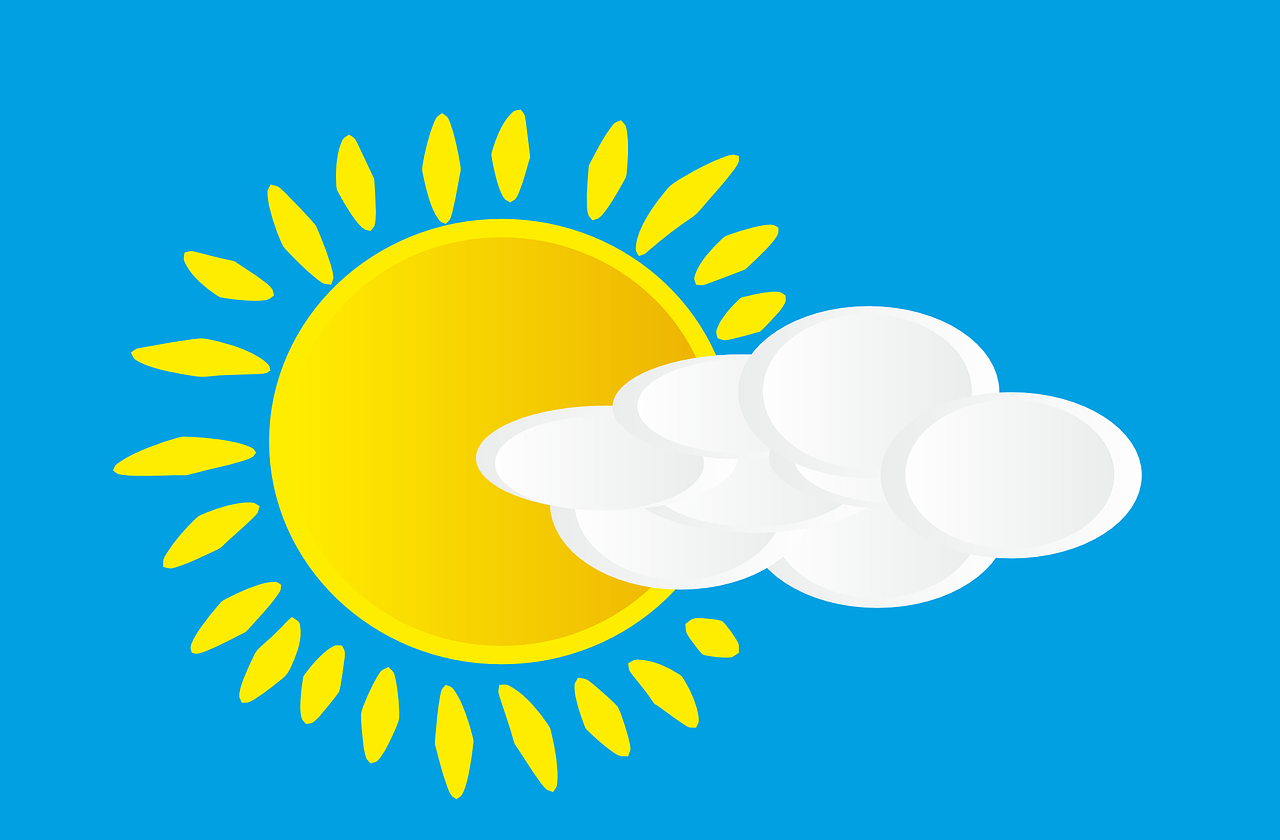 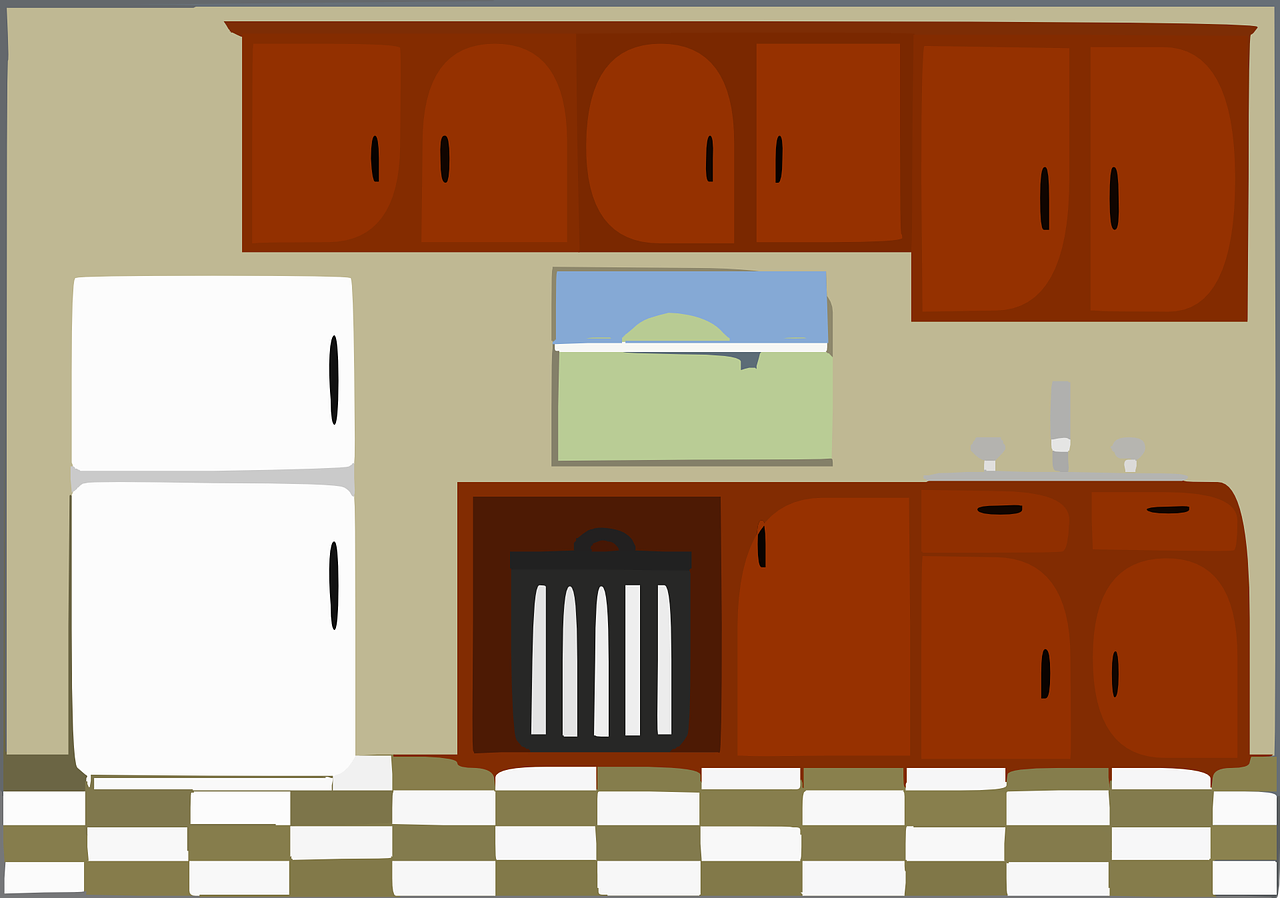 especial
[sky]
[kitchen]
[special]
ciudad
diciembre
edificio
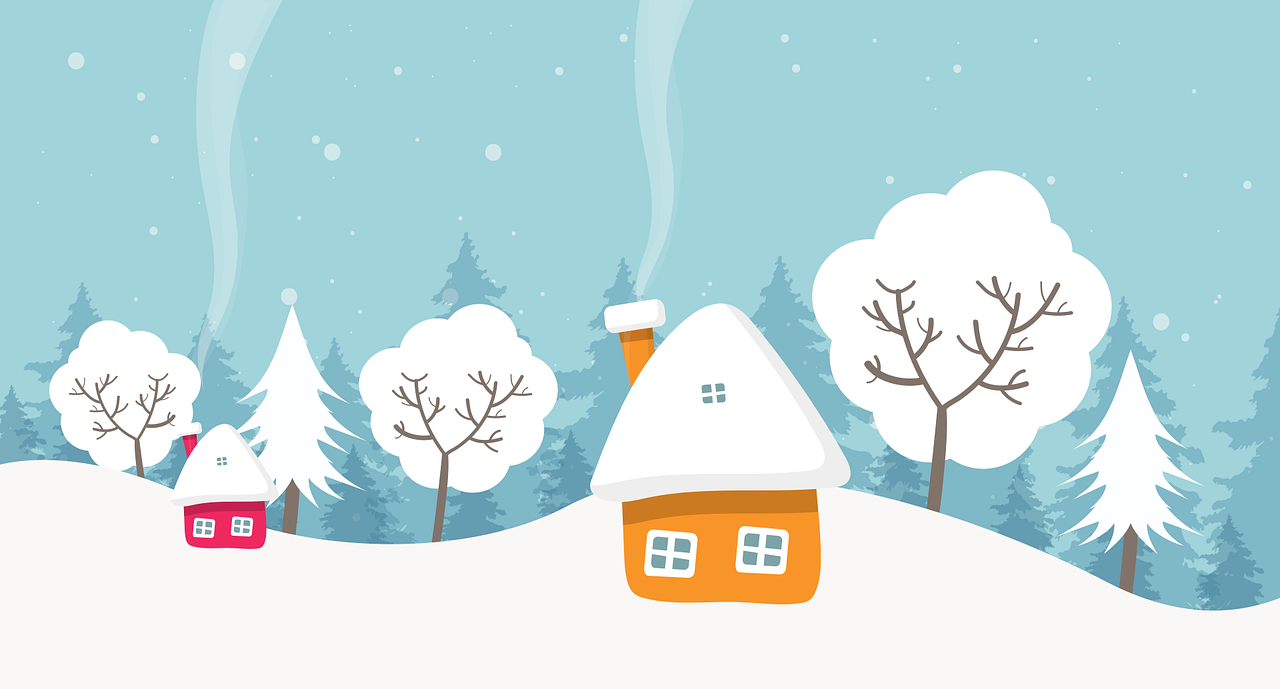 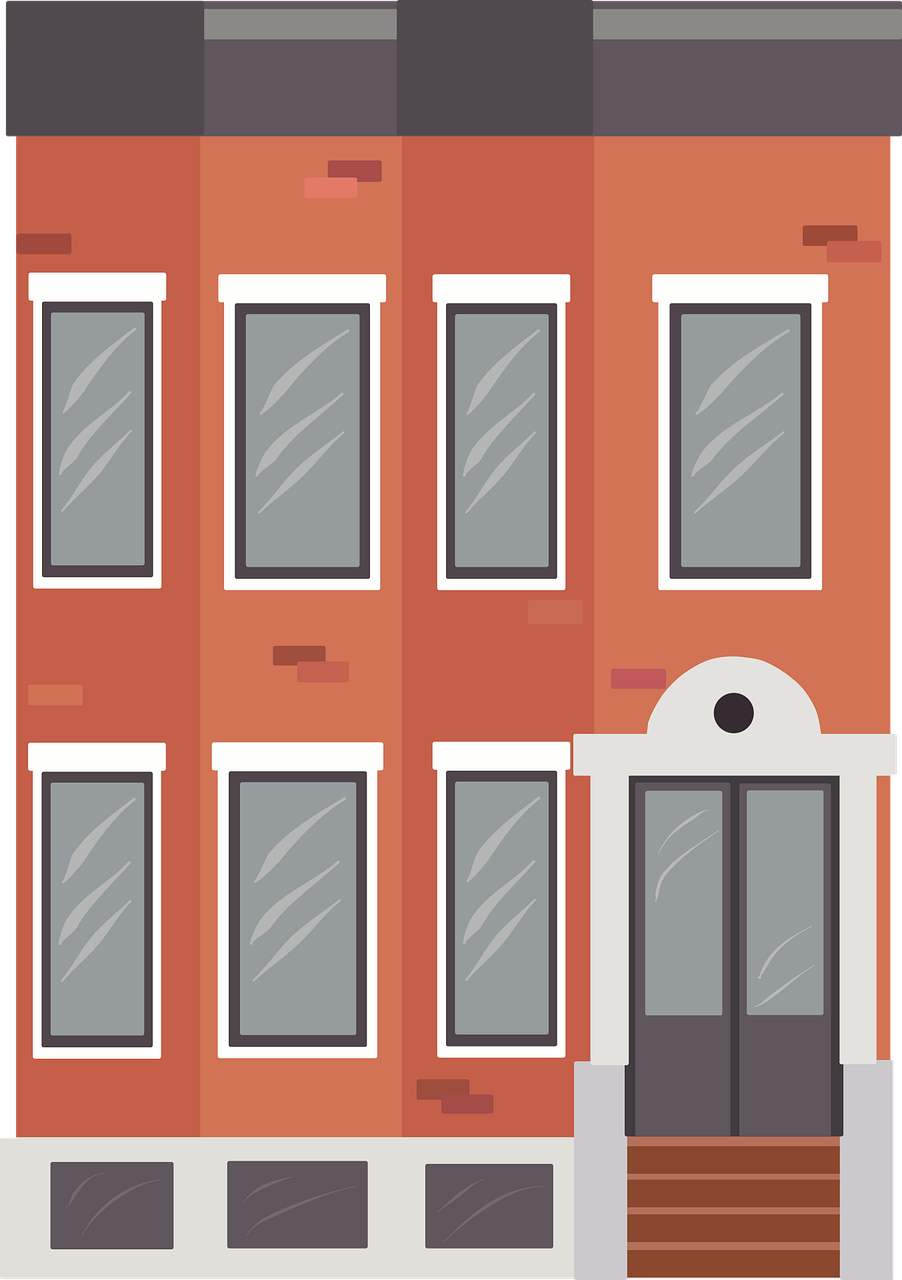 [city]
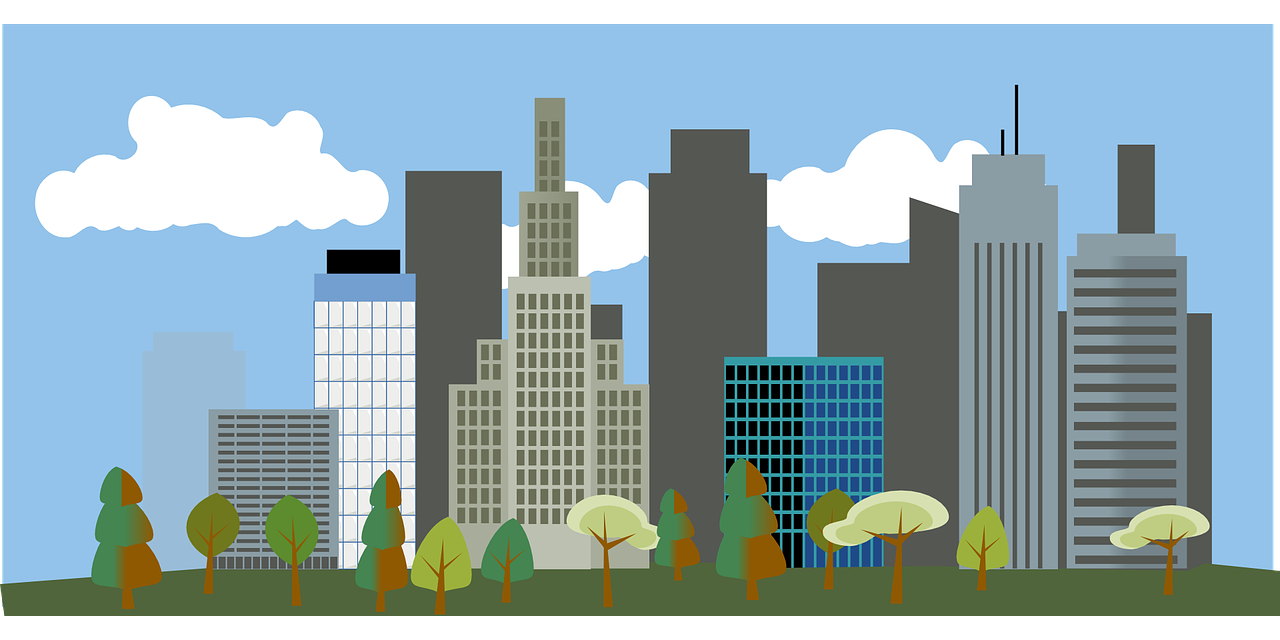 [building]
concierto
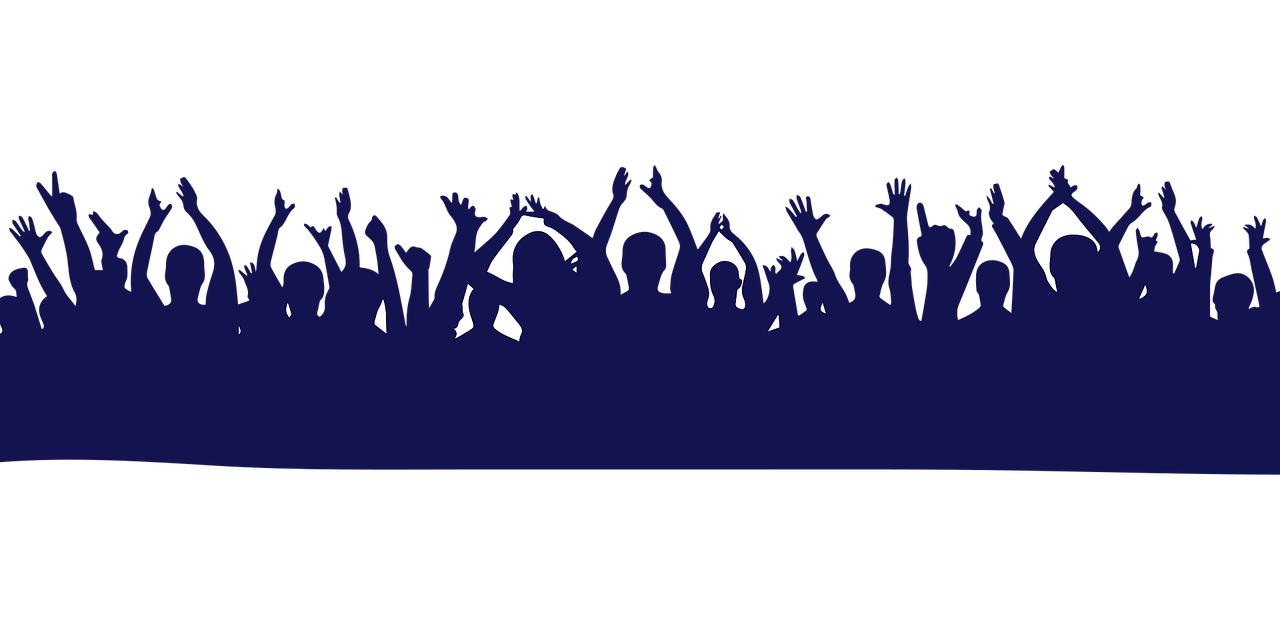 compañero = partner
practica = practise
[concert]
[Speaker Notes: Timing: 5 minutes (two slides)

Aim: to develop phonological awareness of [ci]

Procedure:
In pairs, pupils pronounce the words themselves and apply their SSC knowledge of [ci].
Teacher gives feedback and pupils listen and repeat.
Move to next slide.

Frequency of unknown words and cognates:practicar [1595] cielo [620] cinco [284] cine [952] ciudad [178] cocina [1214] compañero [551] concierto [1456] diciembre [1165] edificio [857] especial [436] paciencia [2357]
Source: Davies, M. & Davies, K. (2018). A frequency dictionary of Spanish: Core vocabulary for learners (2nd ed.). Routledge: London

Note: all these words, though unknown, are very high frequency and most will be explicitly taught later in the SOW.]
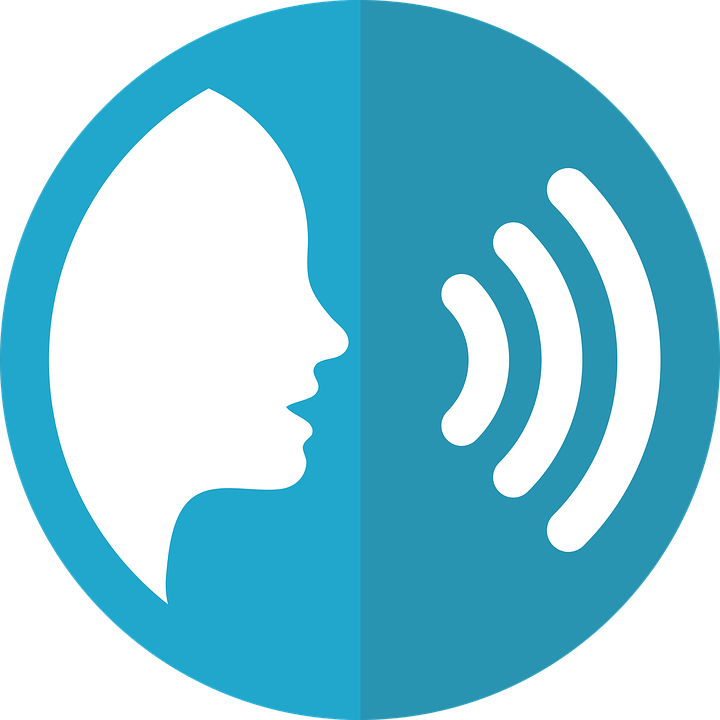 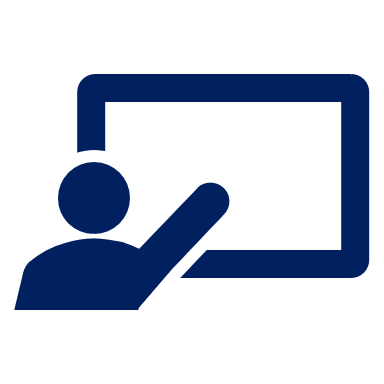 Con un compañero/a, practica
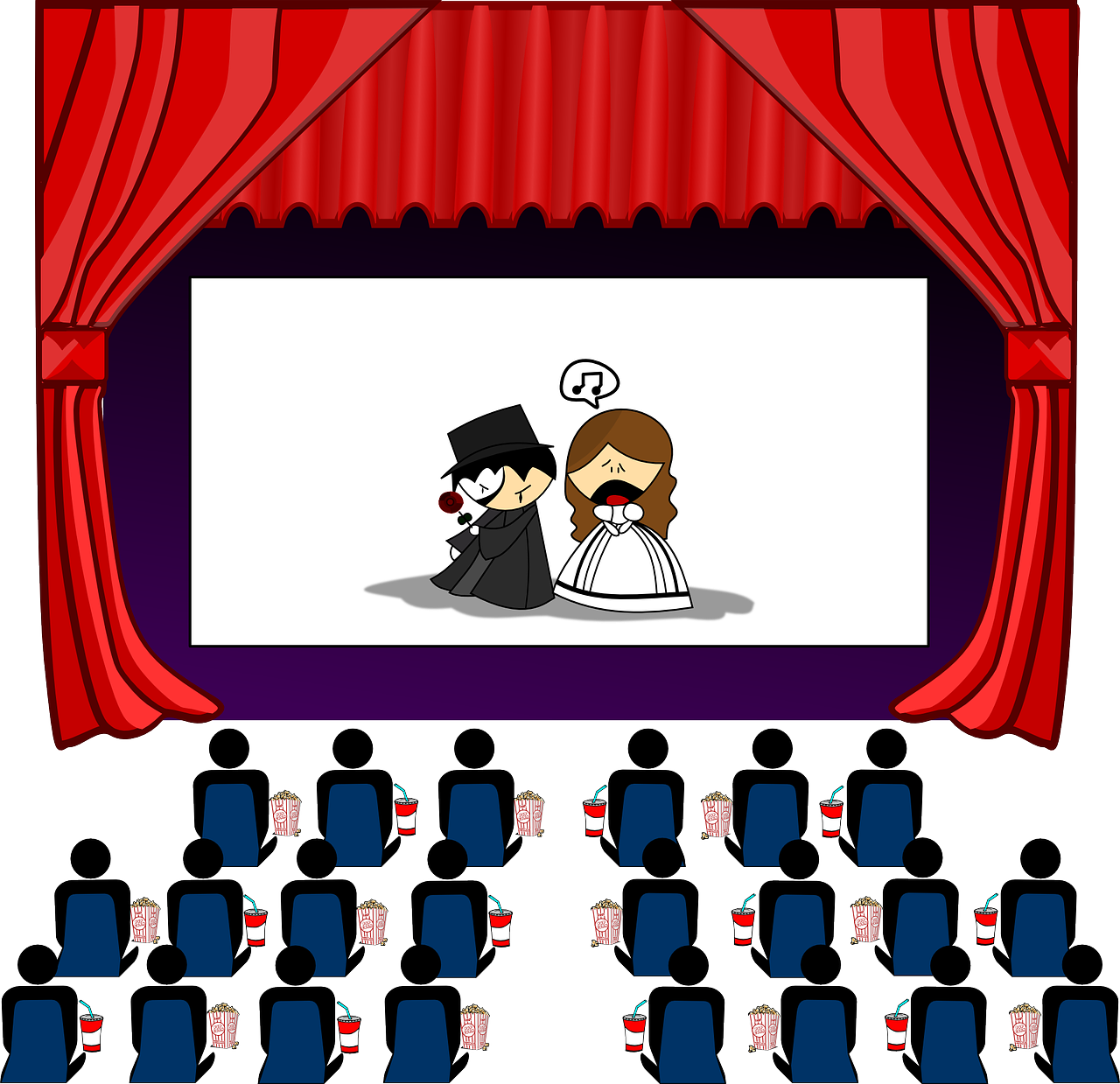 pronunciar
cinco
paciencia
cine
[patience]
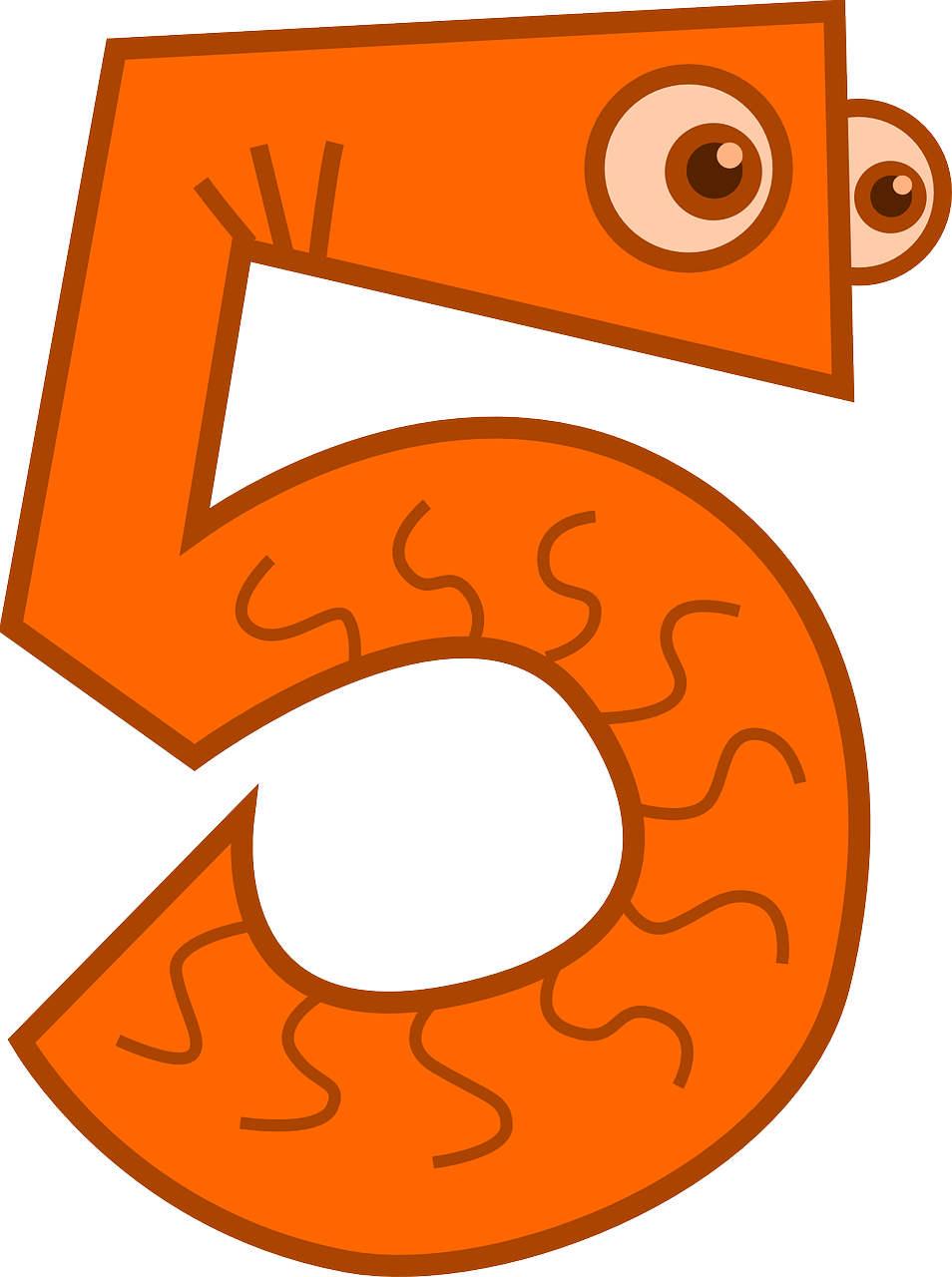 cielo
cocina
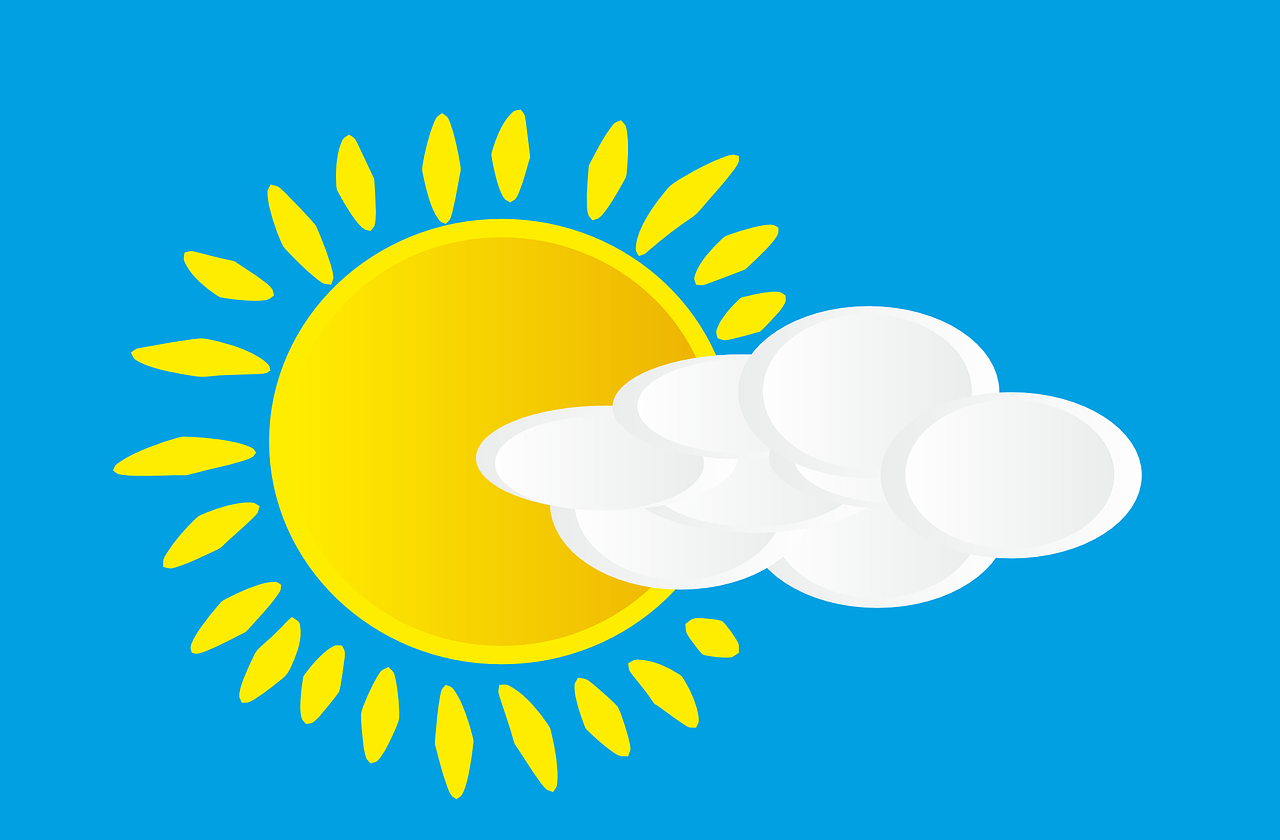 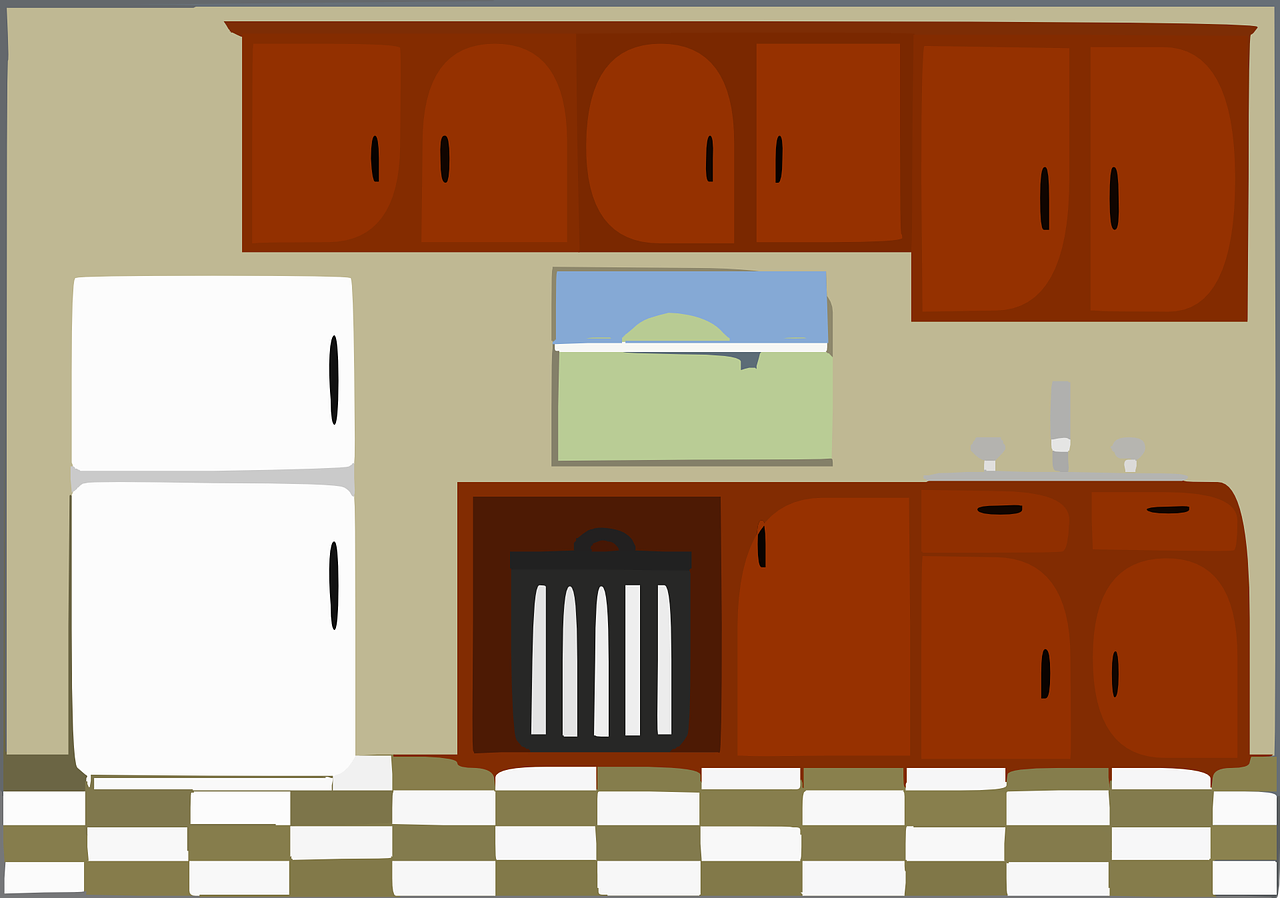 especial
[special]
[sky]
[kitchen]
ciudad
diciembre
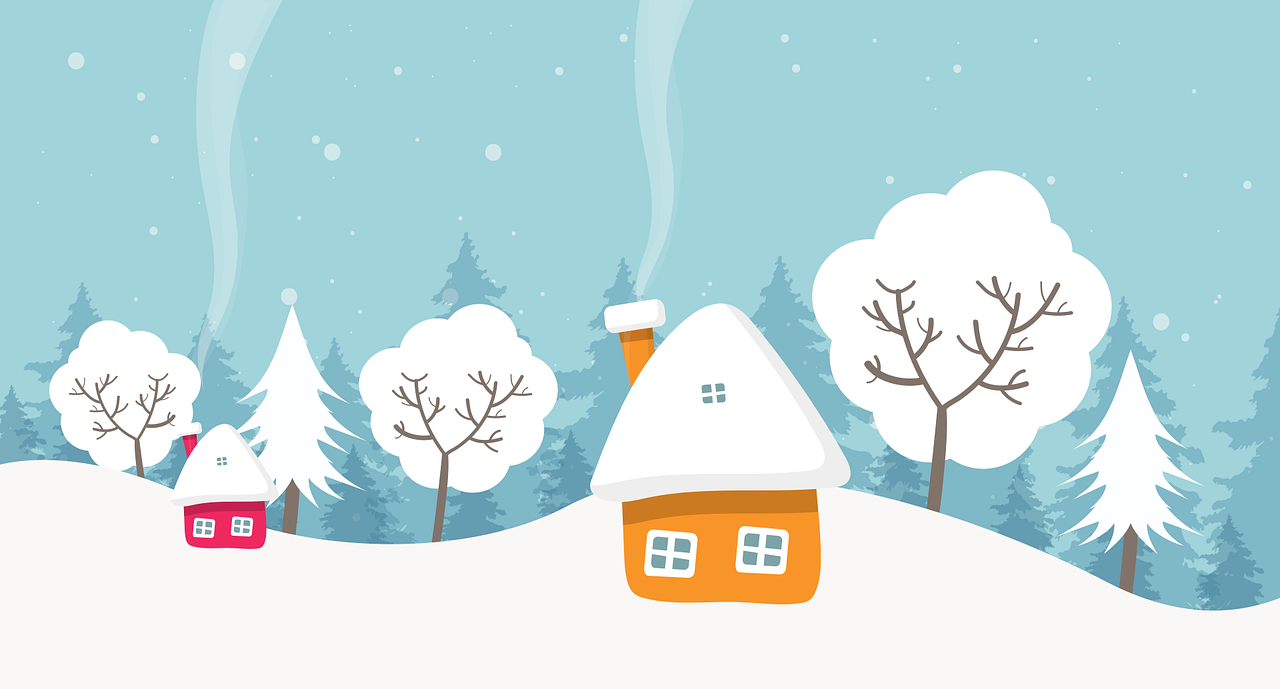 edificio
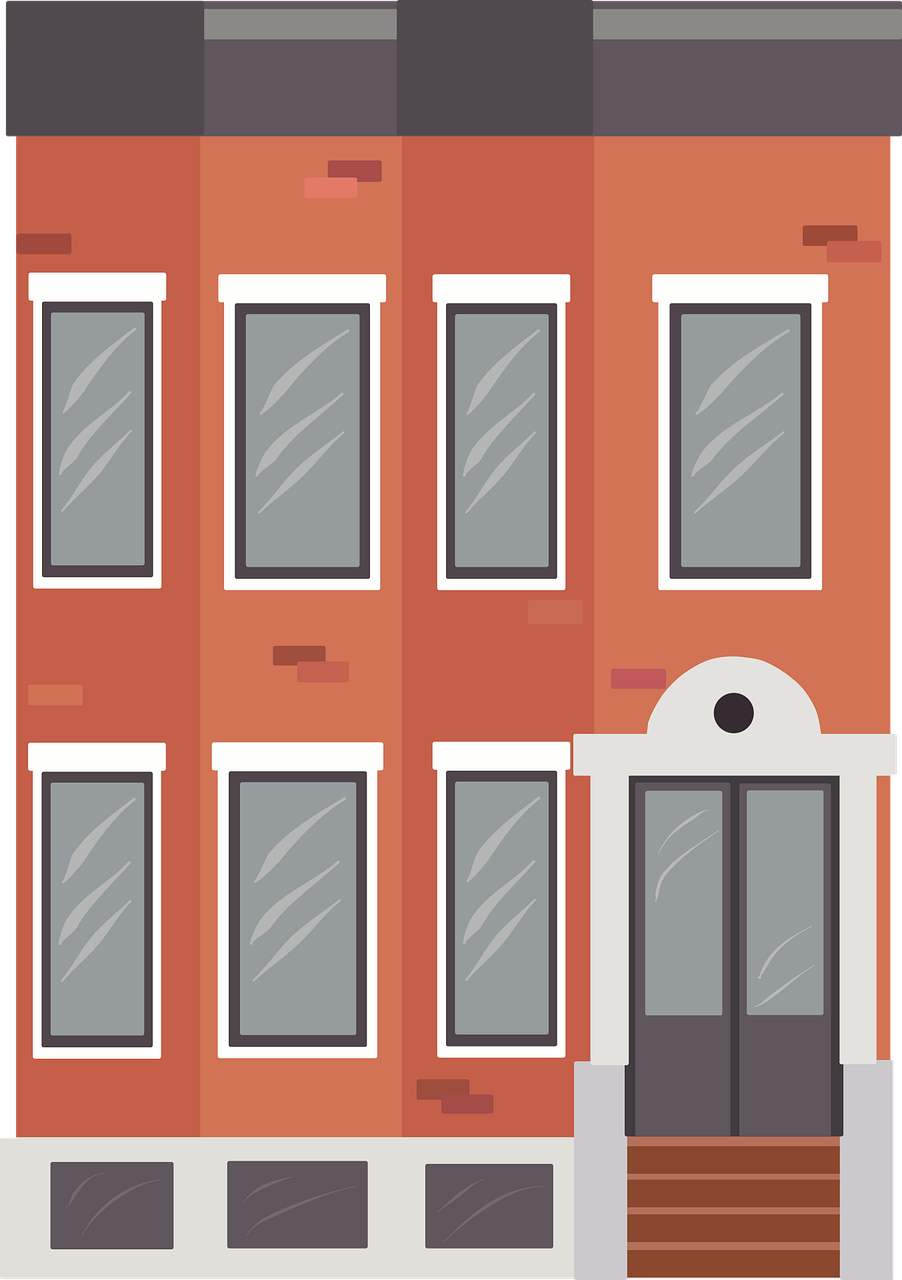 [city]
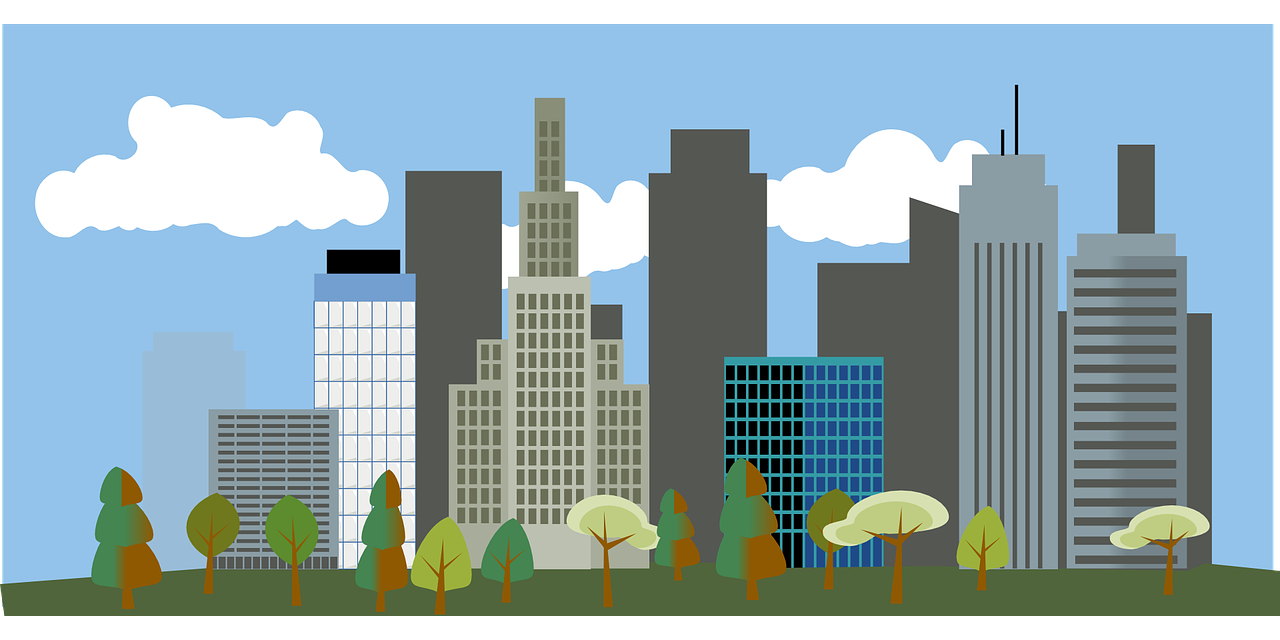 [building]
concierto
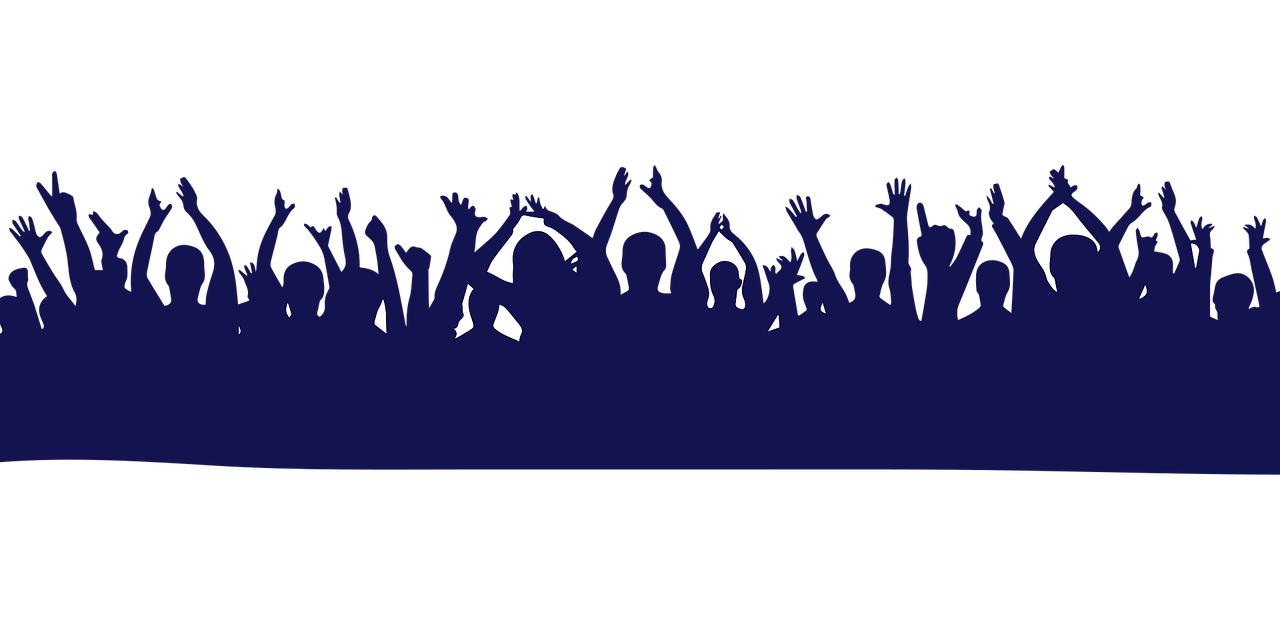 compañero = partner
practica = practise
[concert]
[Speaker Notes: Procedure:
Partner A sits with their back to the board whilst partner B reads aloud the first five words that on the first click.  Partner A writes the words.  
Partner then swap roles.  Teacher clicks to bring up the remaining 5 words (and remove the first five for clarity).
Teacher clicks again to bring all words back.  Pupils check their spellings.
Teachers should circulate to listen to pupils’ pronunciation and praise/correct as necessary.

Frequency of unknown words and cognates:practicar [1595] cielo [620] cinco [284] cine [952] ciudad [178] cocina [1214] compañero [551] concierto [1456] diciembre [1165] edificio [857] especial [436] paciencia [2357]
Source: Davies, M. & Davies, K. (2018). A frequency dictionary of Spanish: Core vocabulary for learners (2nd ed.). Routledge: London

Note: all these words, though unknown, are very high frequency and most will be explicitly taught later in the SOW.]
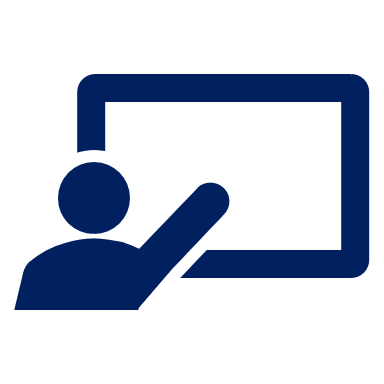 ¿Qué es en español?
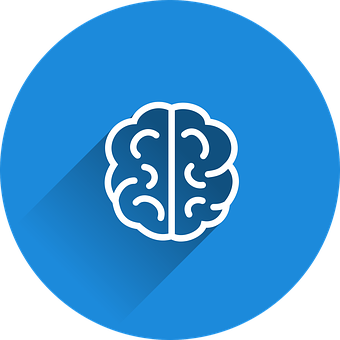 Handout vocabulario
vocabulario
vocabulario
vocabulario
vocabulario
vocabulario
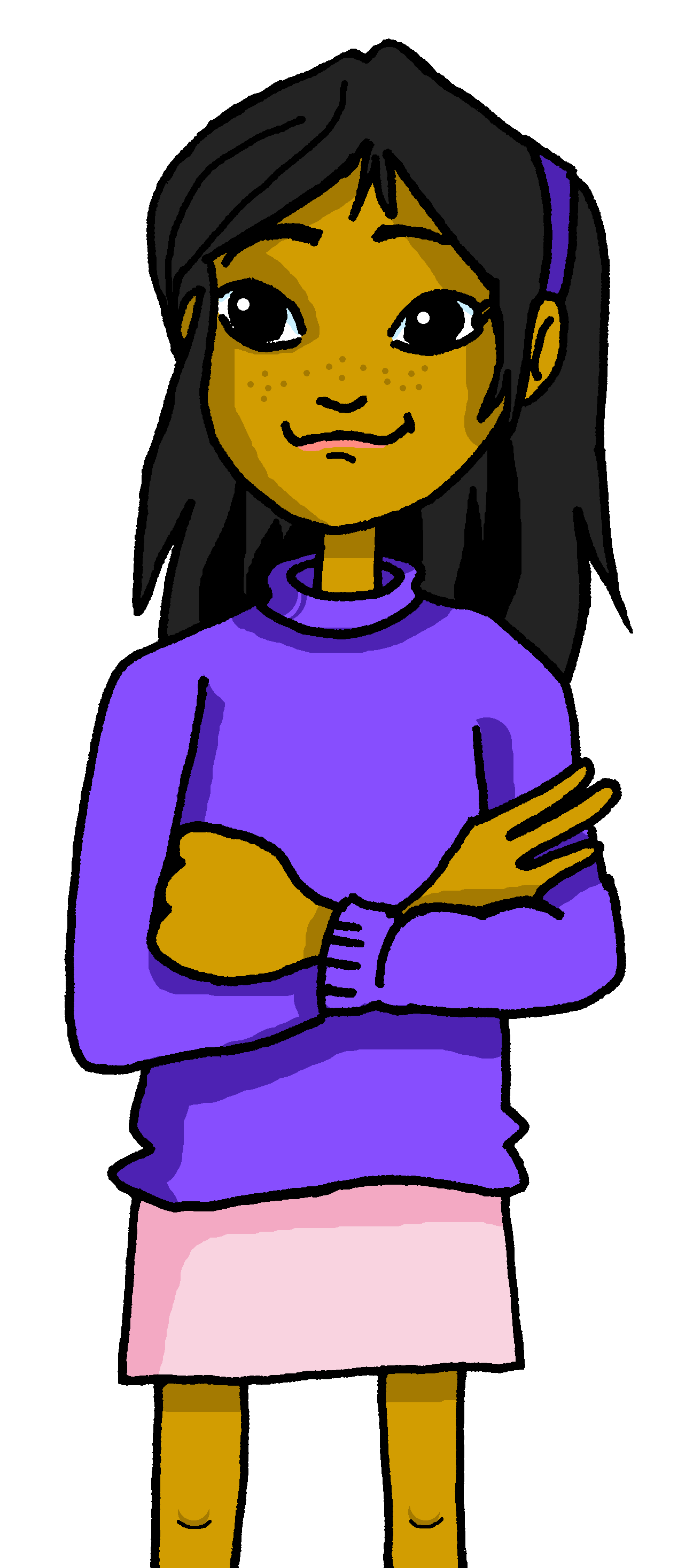 un bolígrafo
una cama
una amiga
una bicicleta
a b ñ
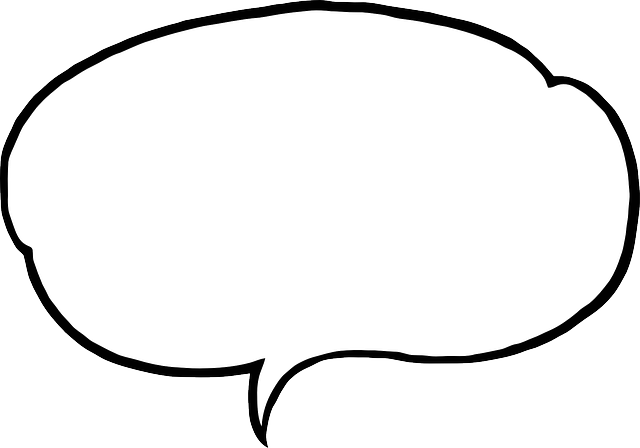 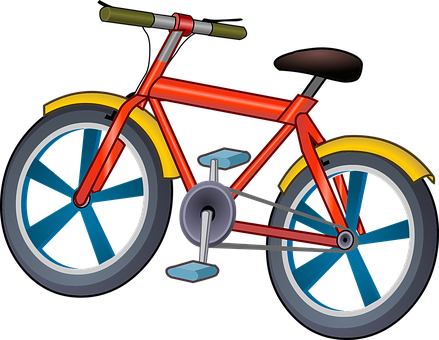 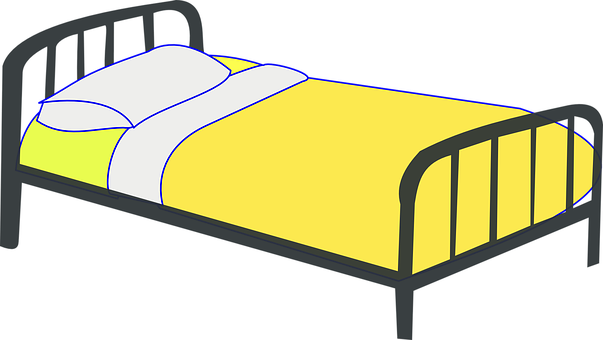 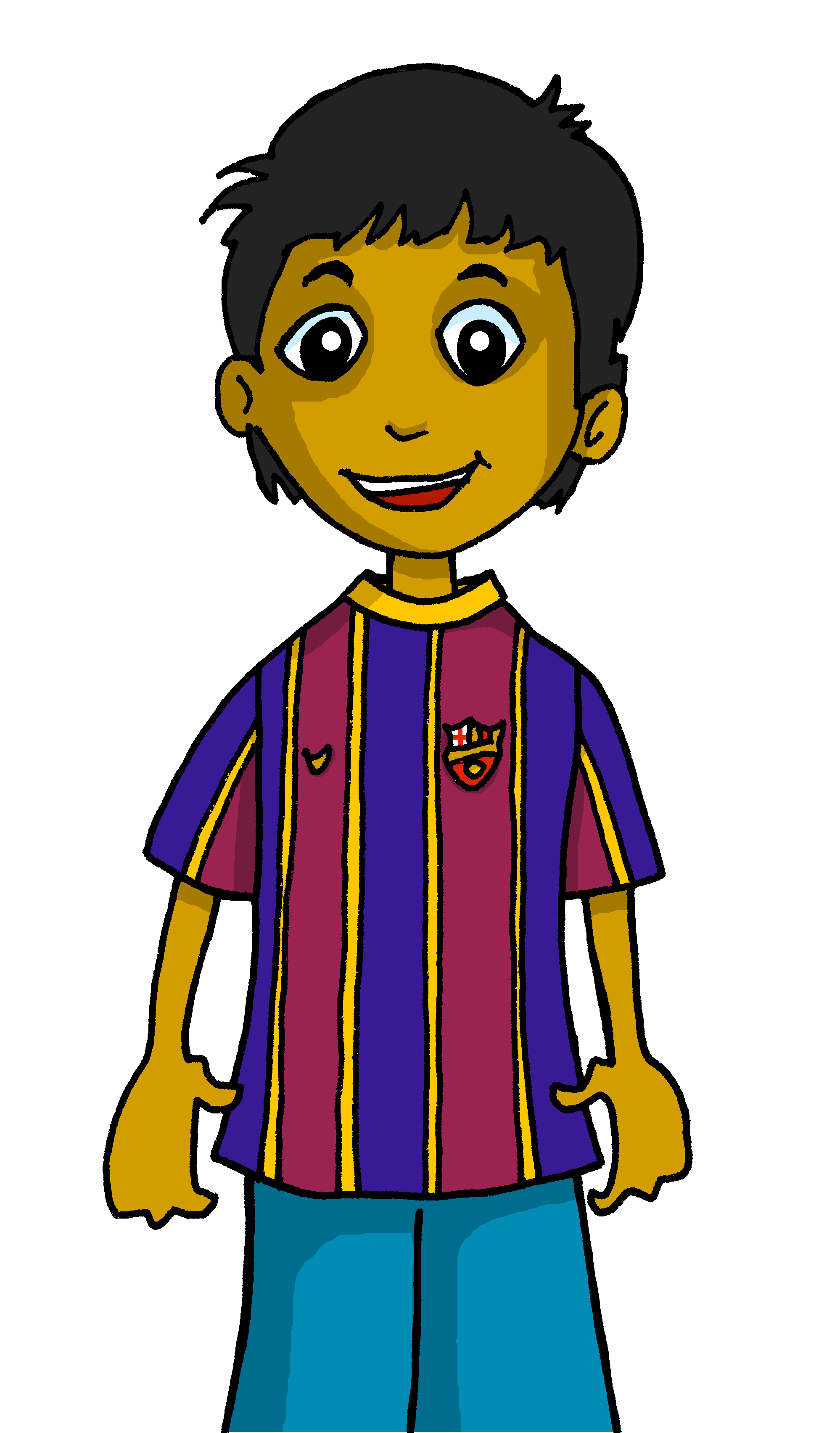 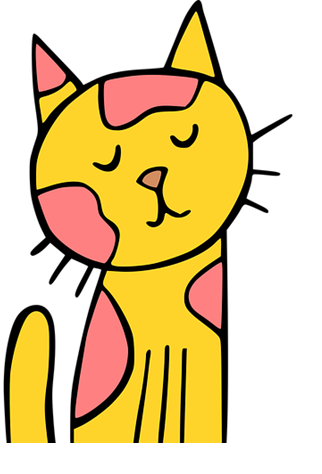 un amigo
un teléfono
un gato
un cuaderno
an exercise book
In English, we also say ‘bike’. In Spanish, you can say ‘bici’.
a bicycle
a female friend
a male friend
a bed
a pen
a cat
a phone
[Speaker Notes: Timing: 3 minutes

Aim: to revisit three words from last week’s vocabulary and introduce five new nouns for this week.

Procedure:1. Click for an English prompt.
2. Elicit the Spanish word from pupils.3. Continue until all 8 items have been seen and heard.
4. Click to tell pupils about the abbreviation for bicycle in Spanish (bici).

Note:The new words are also illustrated with a picture; previously learnt words are not illustrated.]
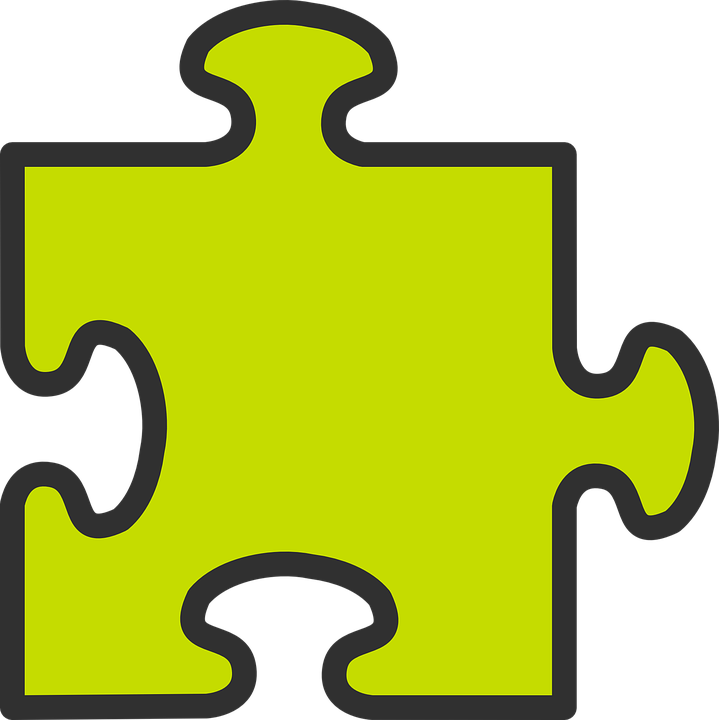 Tener:
tiene
[to have | having]: s/he, it has
We know the verb tener means ‘to have’ or ‘having’.
I
S/he, it
To say I have, use ‘tengo’.
To say s/he or it has, use ‘tiene’.
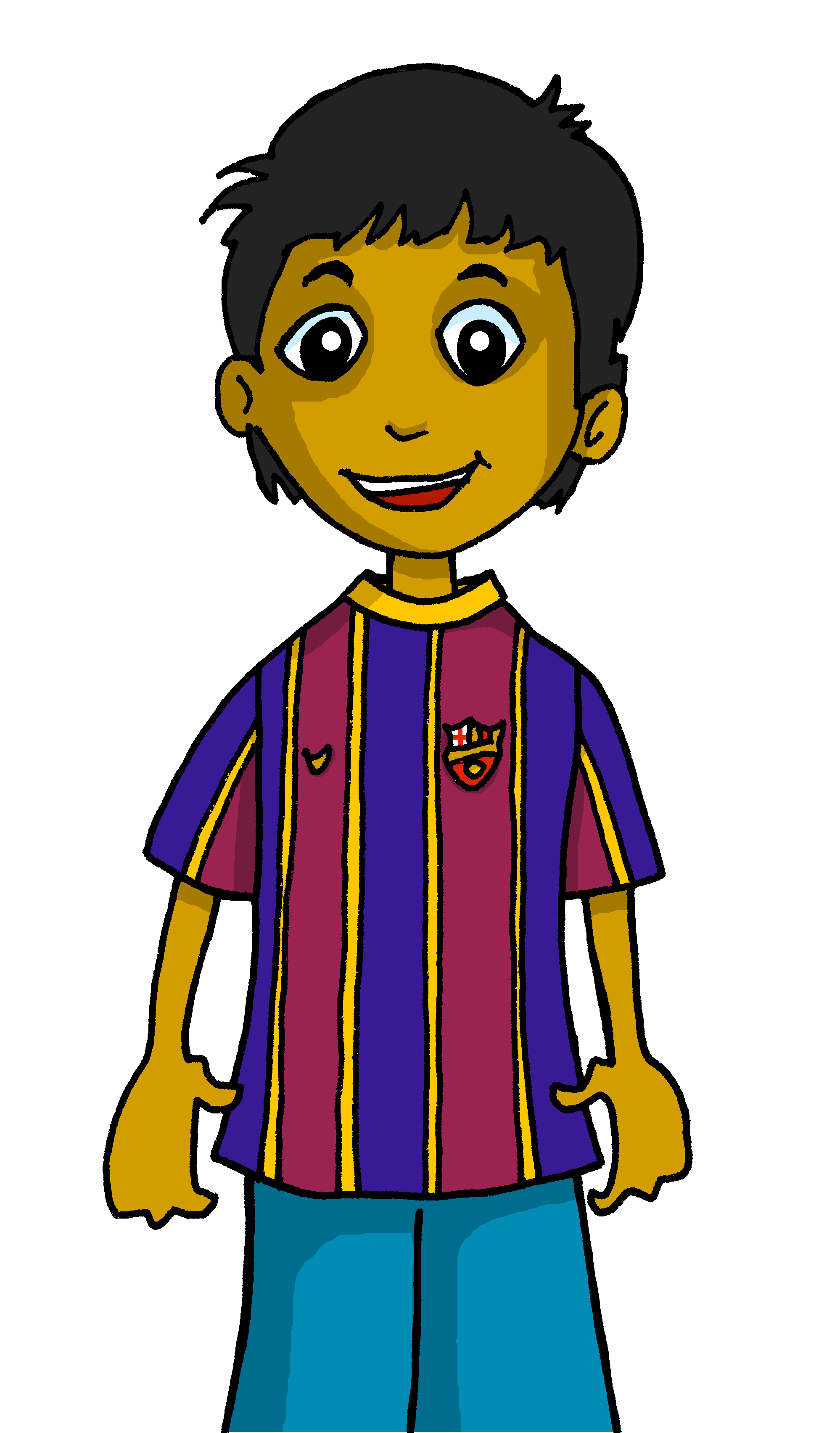 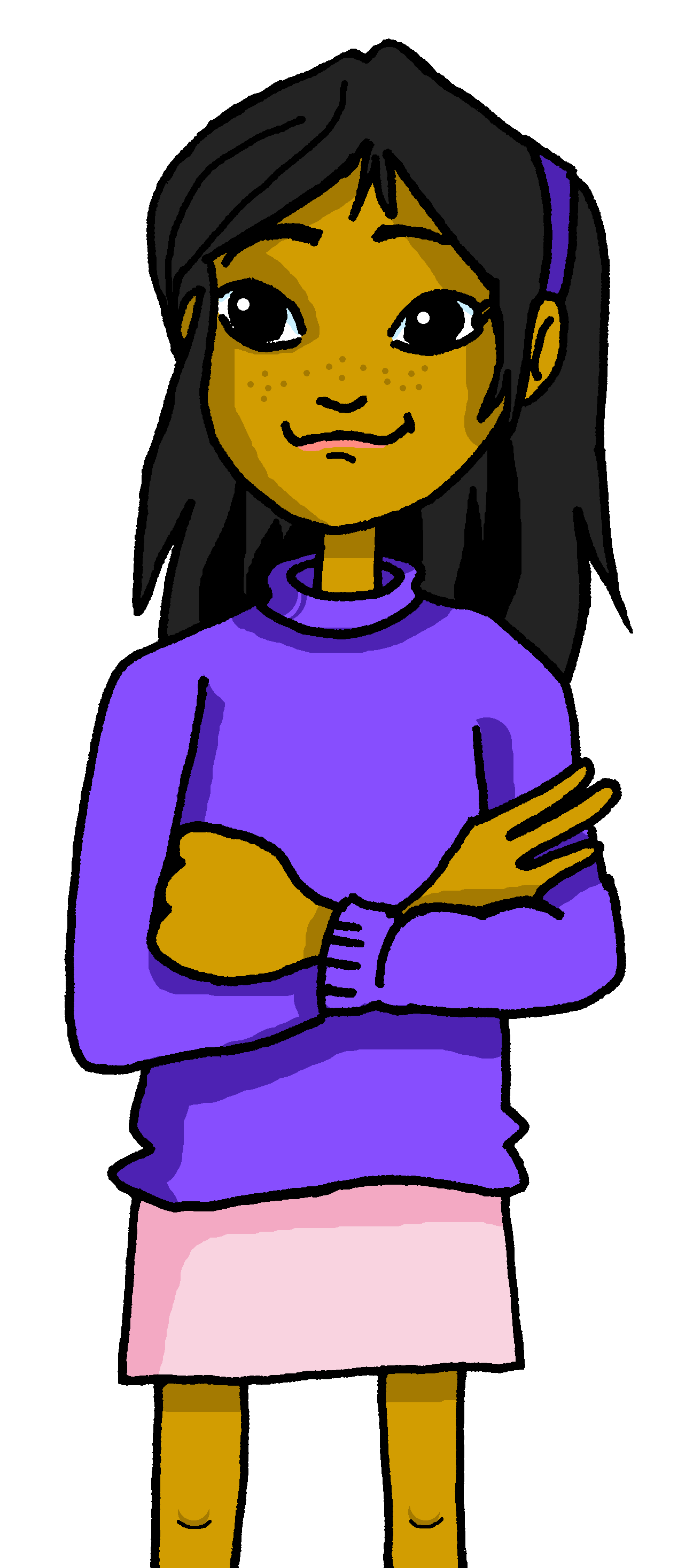 Ángela es una amiga.
Rubén es un amigo.
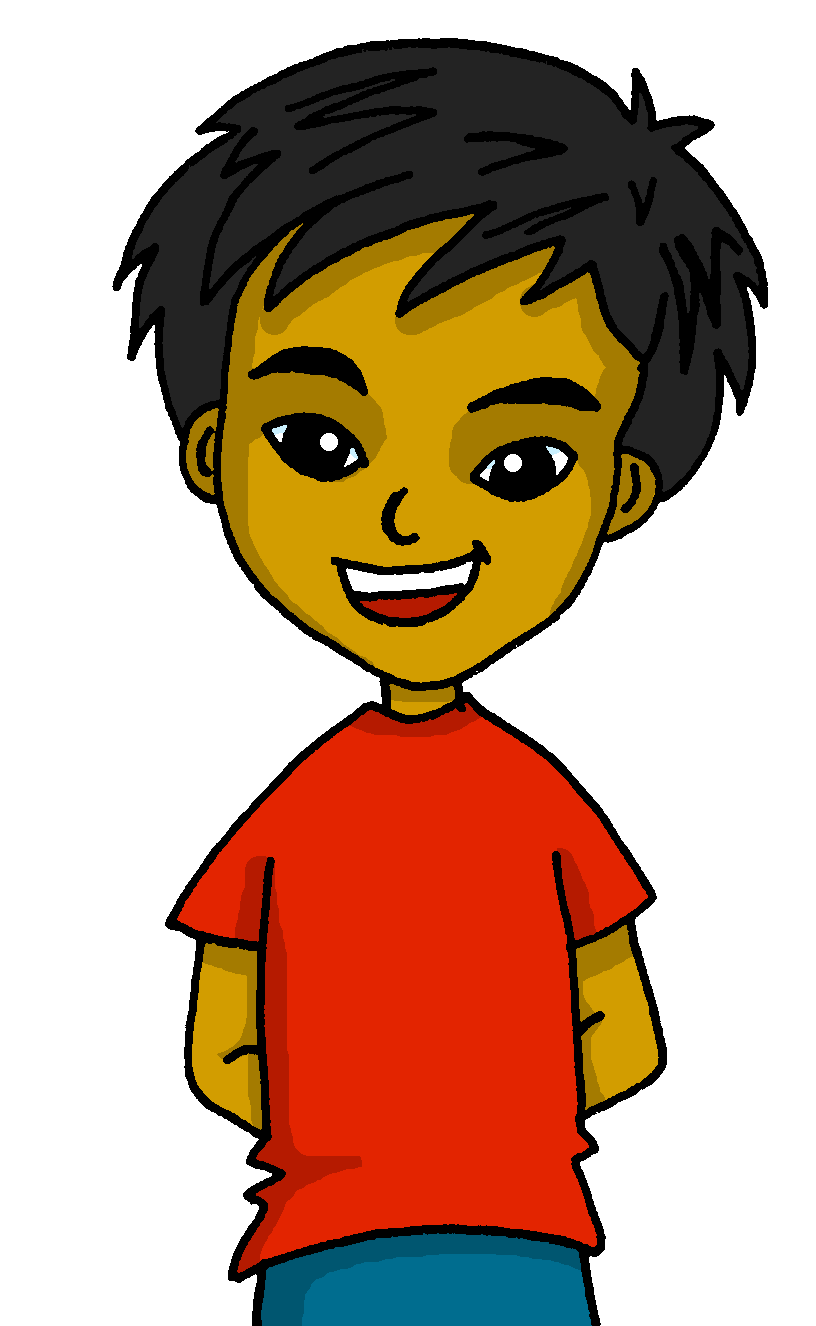 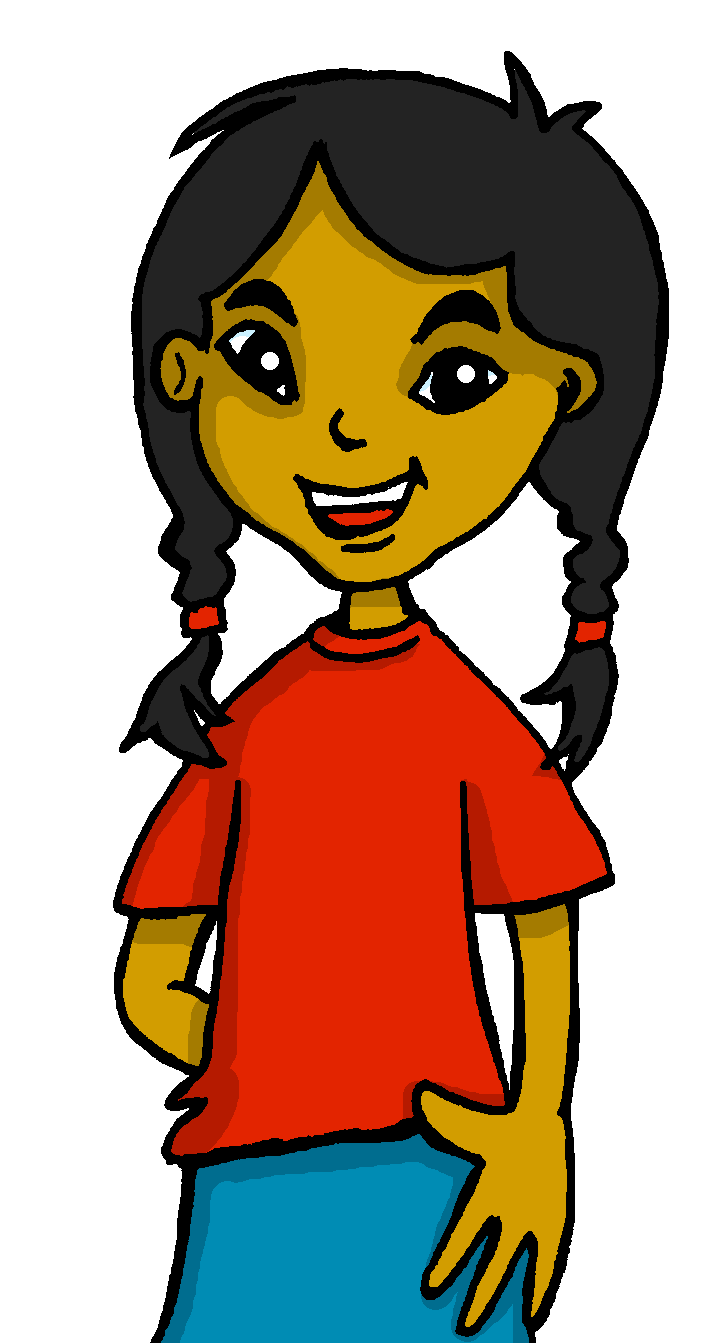 Tiene una amiga.
Tengo un amigo.
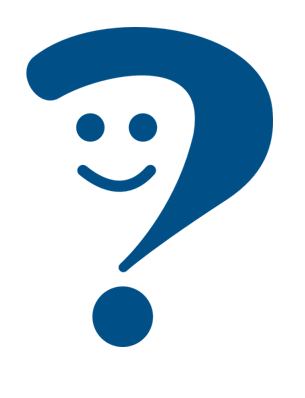 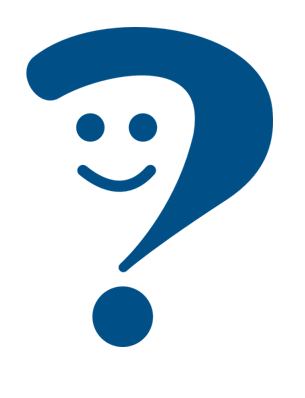 I have a (male) friend.
She has a (female) friend.
[Speaker Notes: Timing: 2 minutes

Aim: to revisit 1st and introduce 3rd person singular of ‘tener’.

Procedure:
Click through the paced animations to present the new knowledge.
Elicit English translations for the Spanish examples provided.]
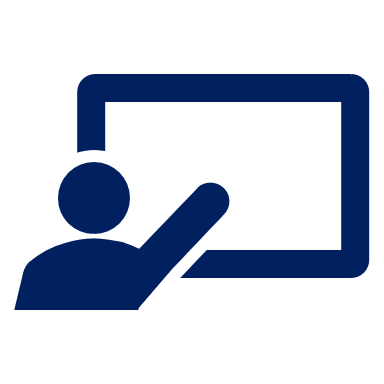 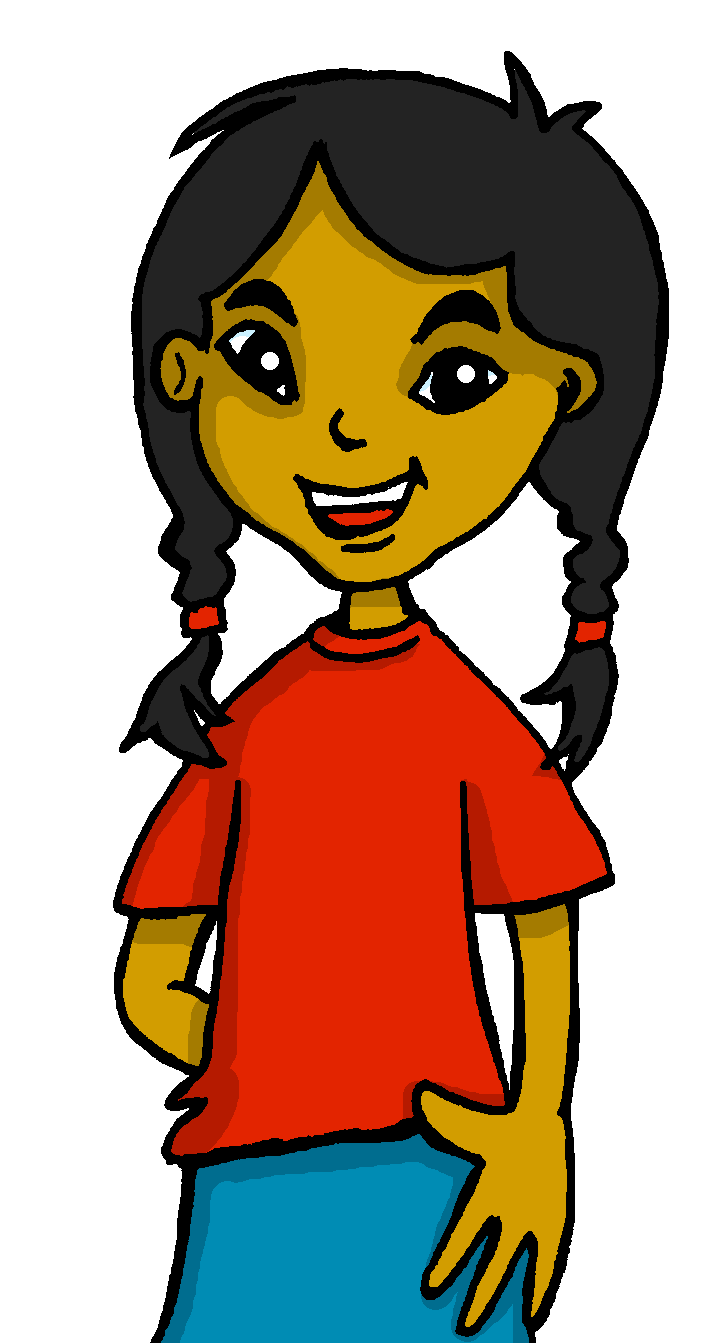 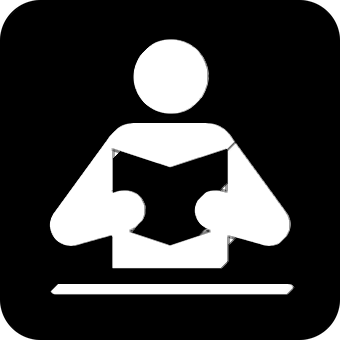 Sofía escribe 📝 en el diario.
¿Qué tiene Sofía? ¿y Ángela?
leer
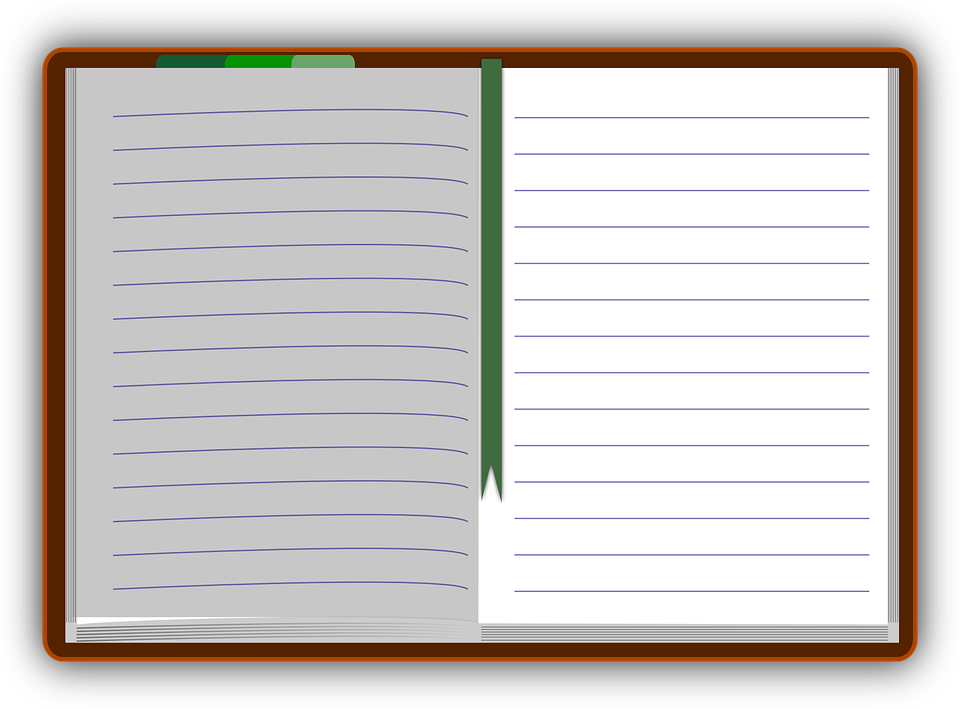 Escribe en español 📝.
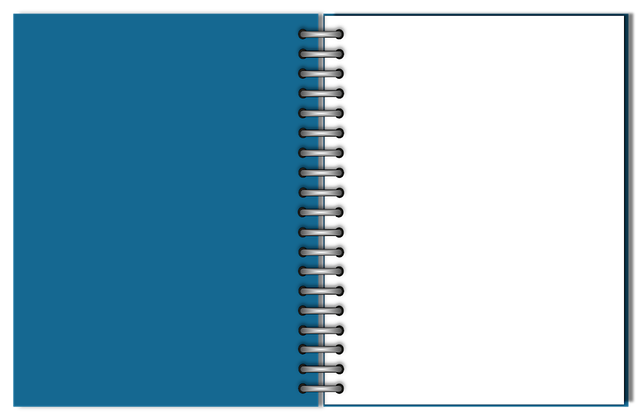 Mi amiga Ángela 💗
E Tiene una bicicleta.
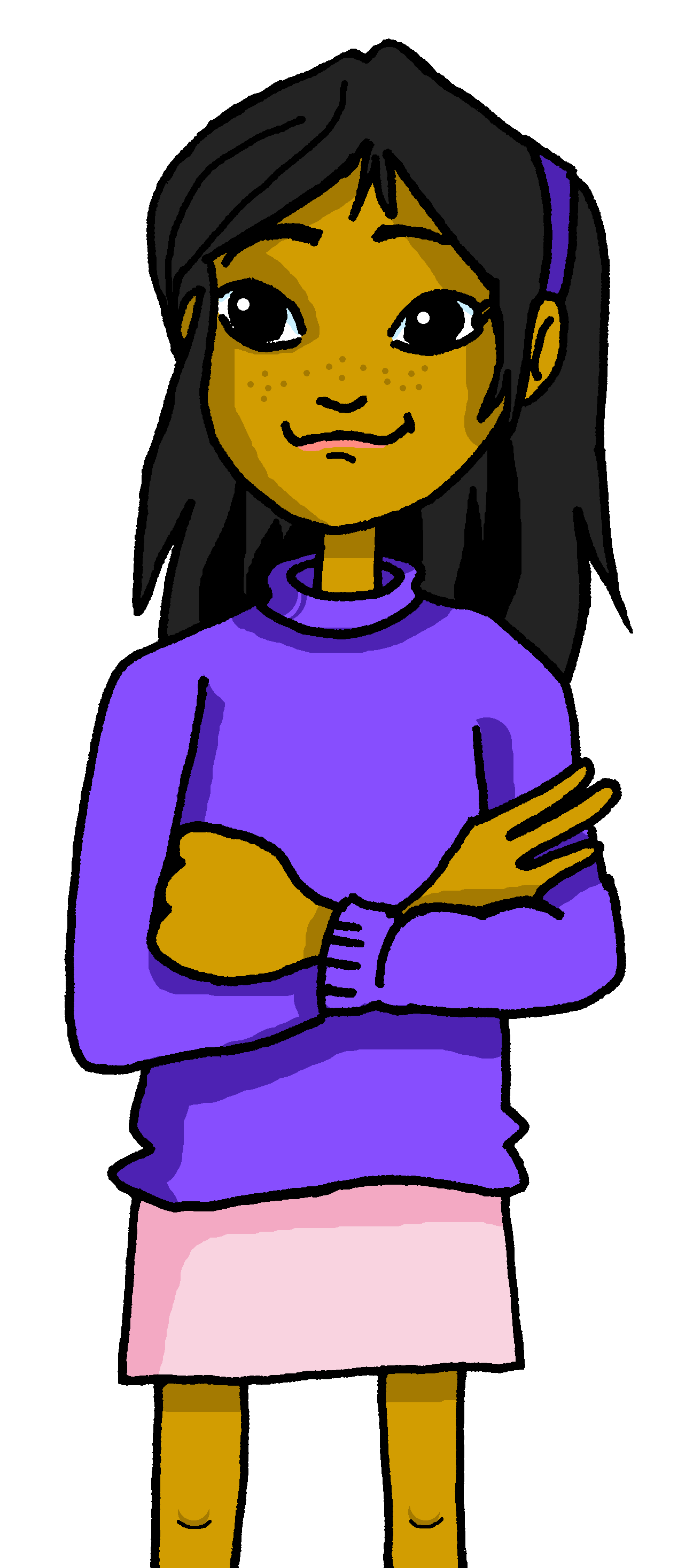 1 Tengo un bolígrafo.
2 Tiene un cuaderno.
bolígrafo
bicicleta
3 Tengo una cama.
cuaderno
cama
4 Tengo un gato.
teléfono
gato
5 Tiene un teléfono.
6 Tengo una amiga.
amiga
el diario = the diary
[Speaker Notes: Timing: 4 minutes
Aim: to practise written comprehension of ‘tiene’ and ‘tengo’.

Procedure:
Read the first speech bubble to set the context. Sofía is writing in her diary.
Read the question ‘¿Qué tiene Sofía? ¿y Ángela? Ensure that pupils understand this. What does Sofía have and what does Ángela have?
Click to bring up instruction and table. Ensure pupils understand they are asked to write in Spanish. Paying attention to the verb, pupils write the Spanish word for the object in the correct column.  (‘I have’ - tengo’, Sofía talking about herself;  or ‘tiene’ - she has, Sofía referring to Ángela).
Do [E] with them to model the task.

Note: the next activity focuses on understanding the meaning of the vocabulary. 

Frequency of unknown words and cognates:el [1] diario [966]
Source: Davies, M. & Davies, K. (2018). A frequency dictionary of Spanish: Core vocabulary for learners (2nd ed.). Routledge: London]
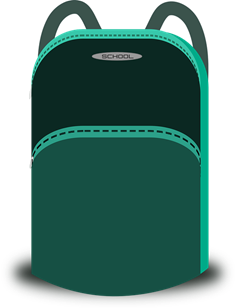 En la mochila
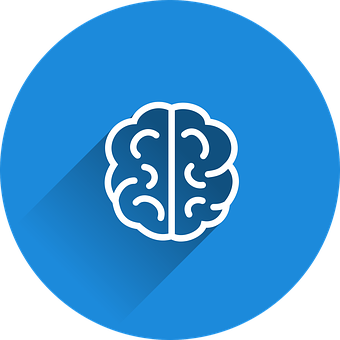 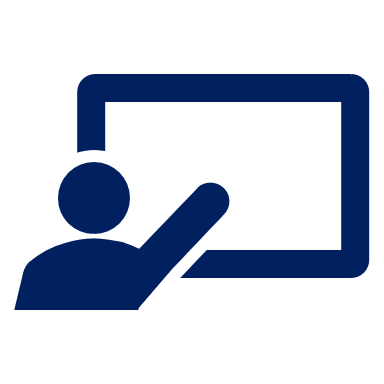 Handout vocabulario
¿Qué objeto es? Escribe a-g
vocabulario
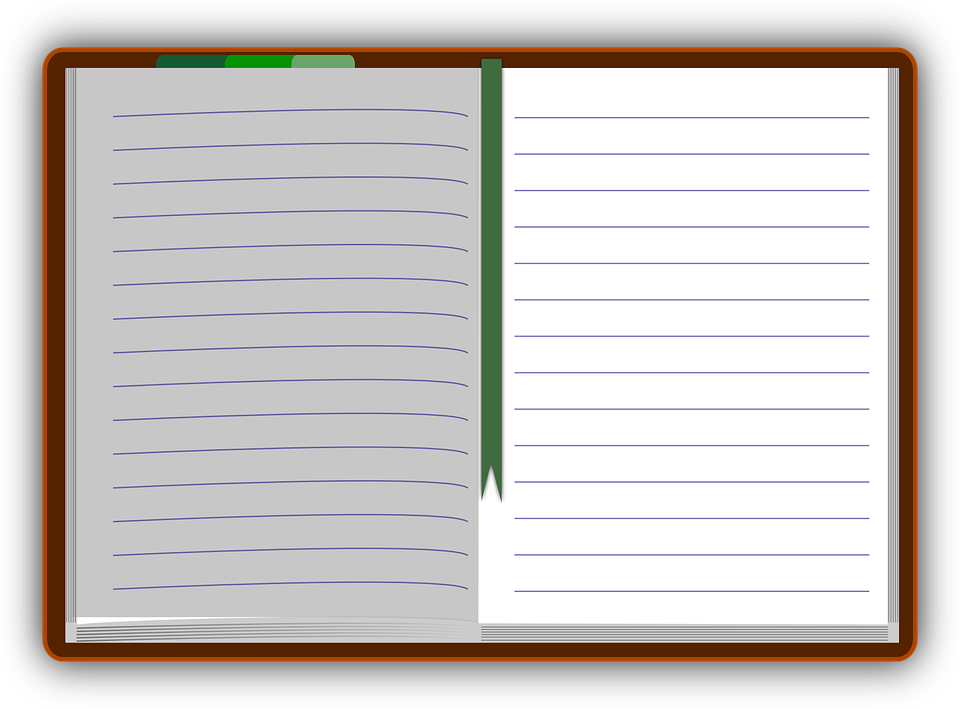 vocabulario
vocabulario
vocabulario
vocabulario
a b ñ
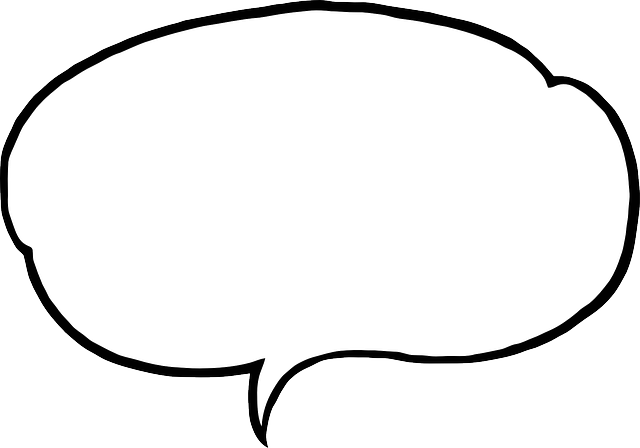 c
a
b
c
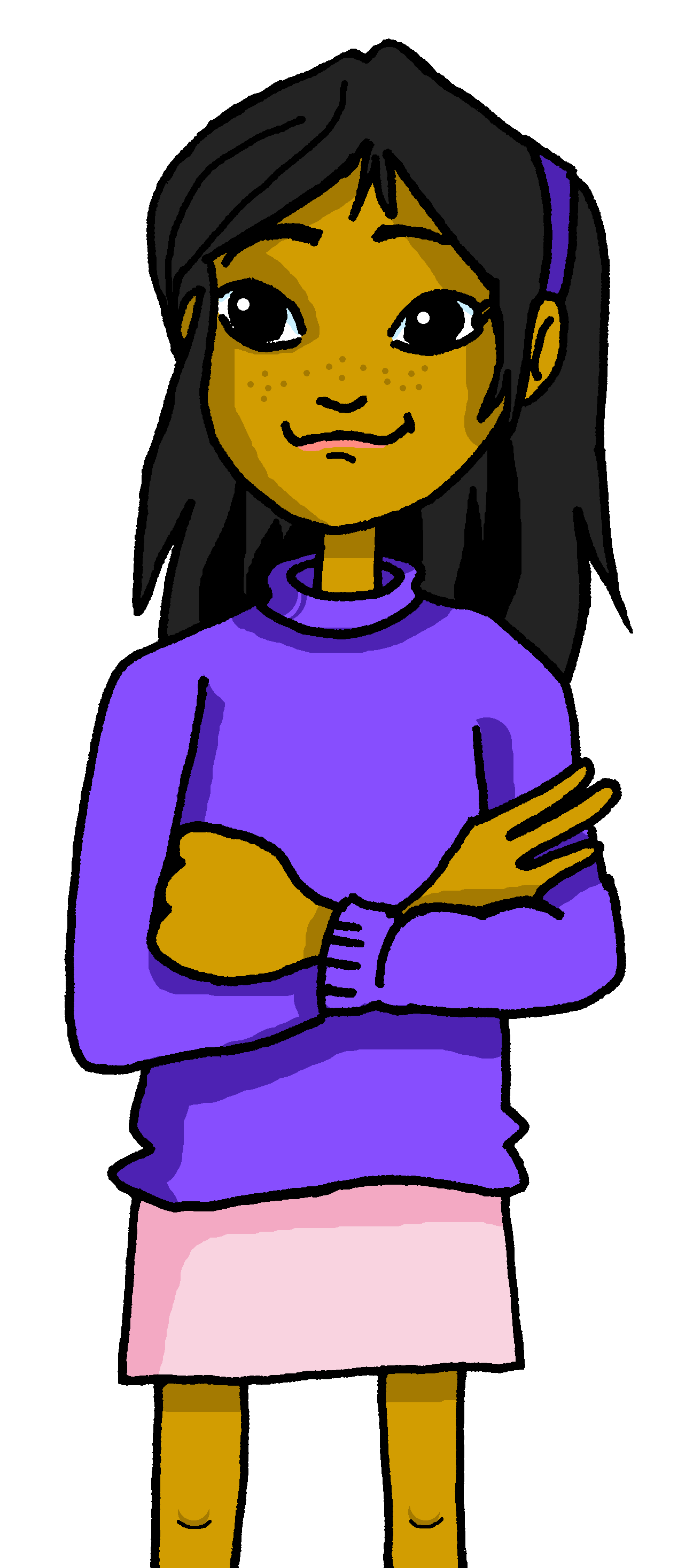 E Tiene una bicicleta.
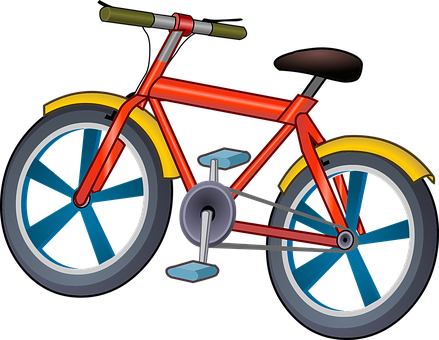 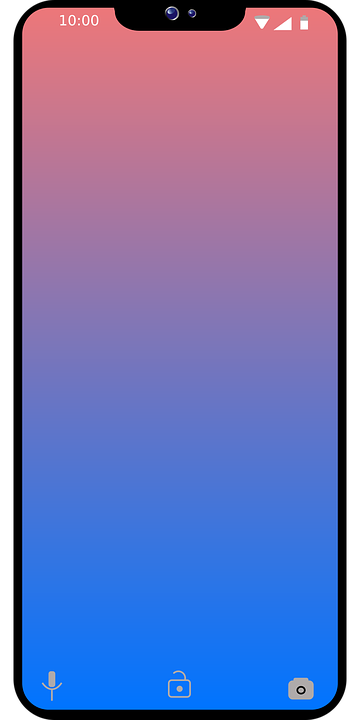 d
1 Tengo un bolígrafo.
g
2 Tiene un cuaderno.
f
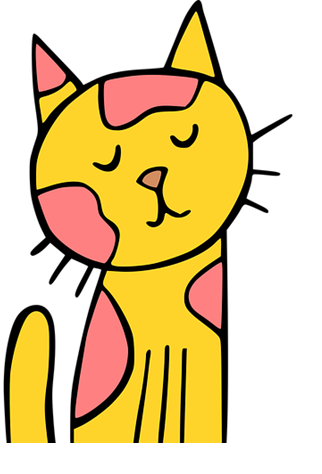 g
e
d
3 Tengo una cama.
e
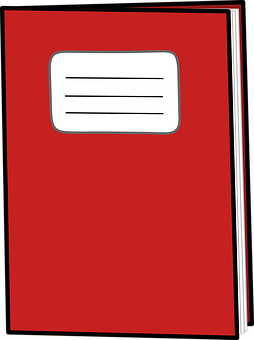 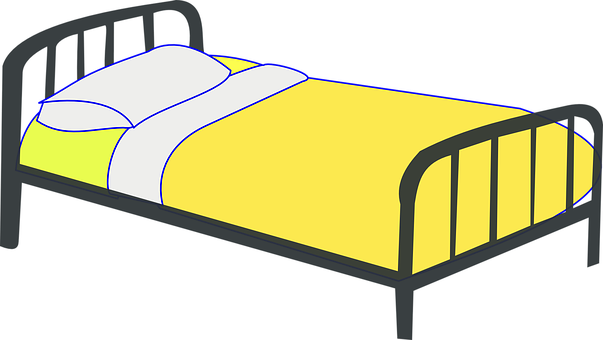 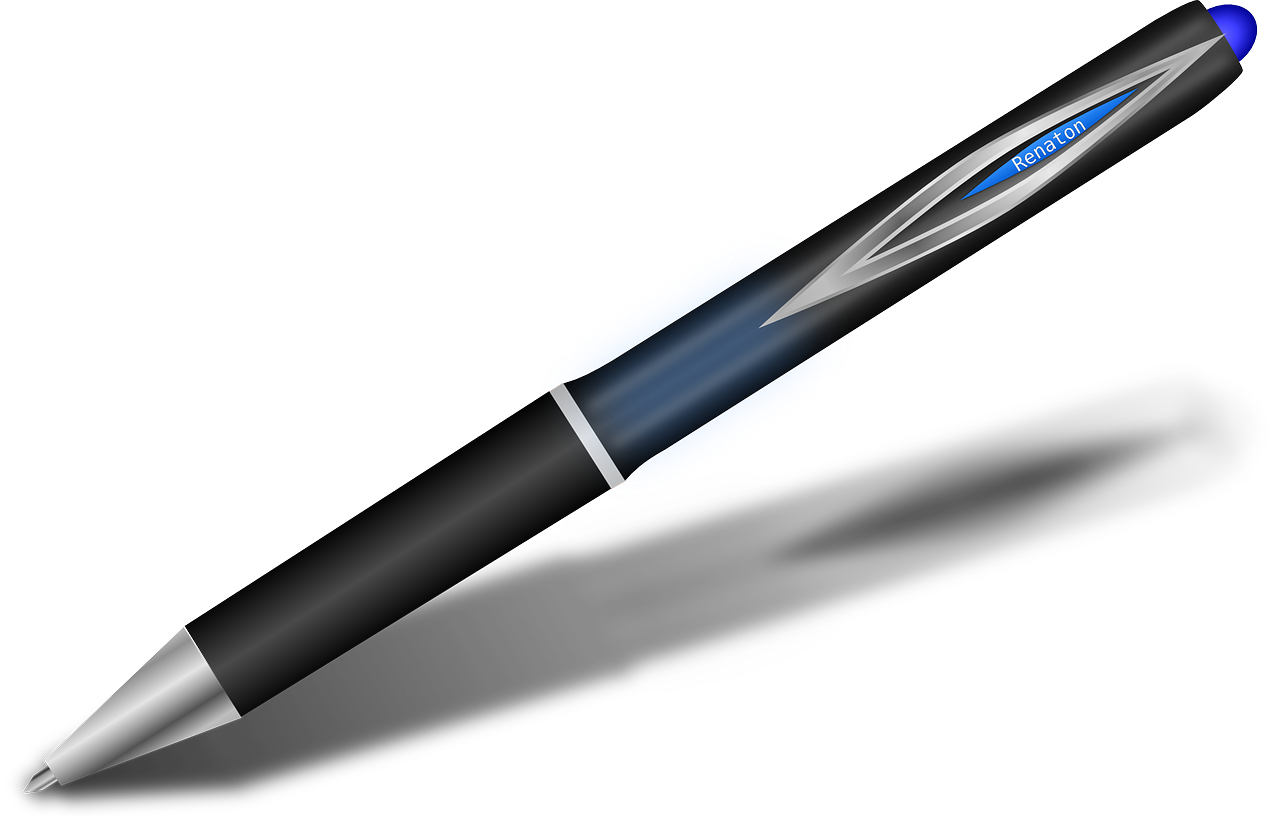 4 Tengo un gato.
f
5 Tiene un teléfono.
b
6 Tengo una amiga.
a
la = the (fem., sing.)
objeto = object
[Speaker Notes: Timing: 6 minutes (two slides)
Aim: to practise reading comprehension of both newly introduced and revisited vocabulary. 

Procedure:
Read the title – ‘En la mochila’. ‘la’ is glossed. Mochila was learnt last week. Ensure that pupils understand the title.
Do E with pupils. Invite them to tell you which letter/picture matches the sentence.
Give pupils 3 minutes to do items 1-6.
Click to correct.

Frequency of unknown words and cognates:la [1] objeto [567]
Source: Davies, M. & Davies, K. (2018). A frequency dictionary of Spanish: Core vocabulary for learners (2nd ed.). Routledge: London]
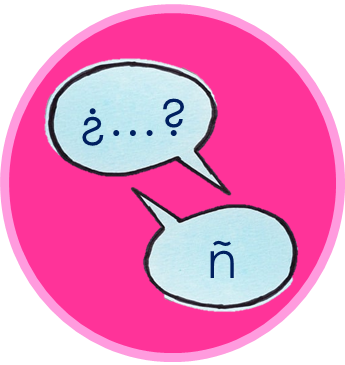 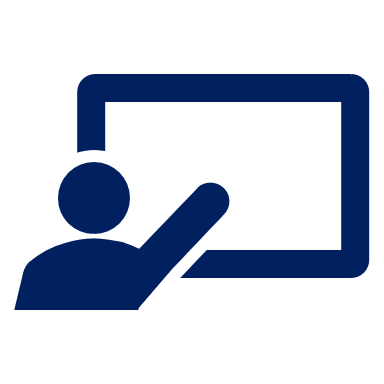 ¿Es posible o imposible?
Lee.
¡Reacciona!
posible = possible
imposible = impossible
hablar y escuchar
hablar
hablar
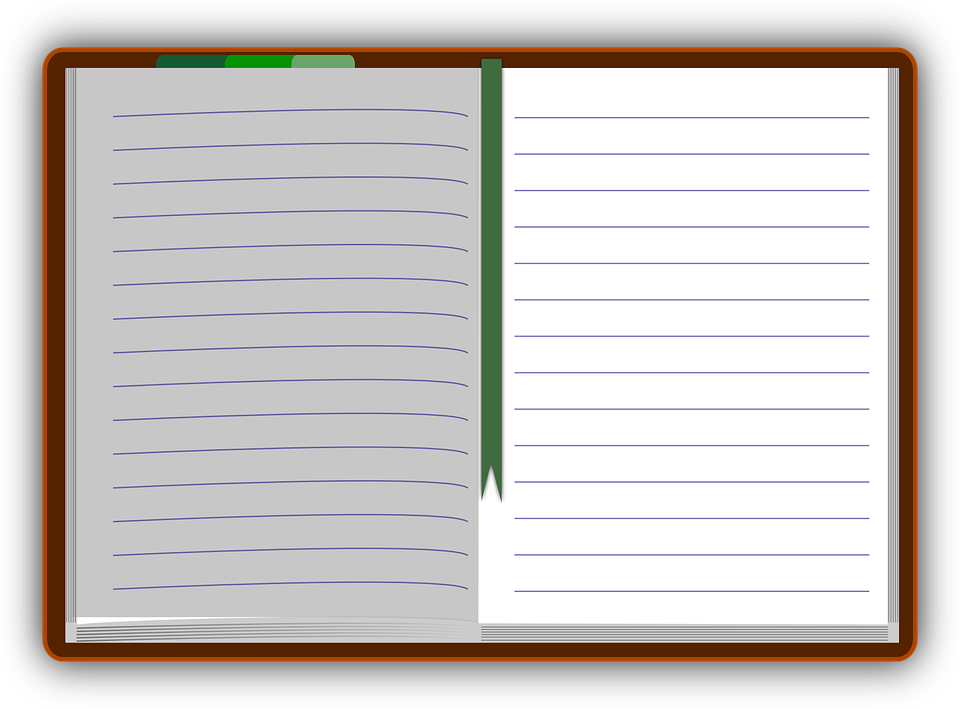 Persona A
Persona B
E Tiene una bicicleta.
¡Es imposible!
Tiene una bicicleta.
1 Tengo un bolígrafo.
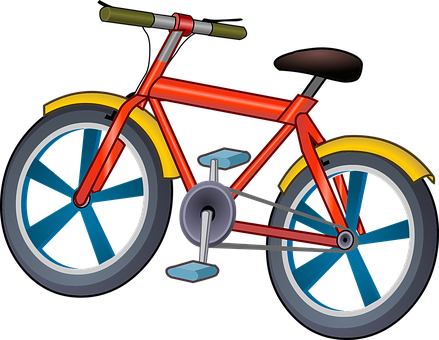 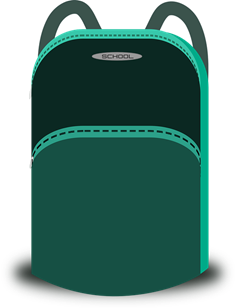 2 Tiene un cuaderno.
3 Tengo una cama.
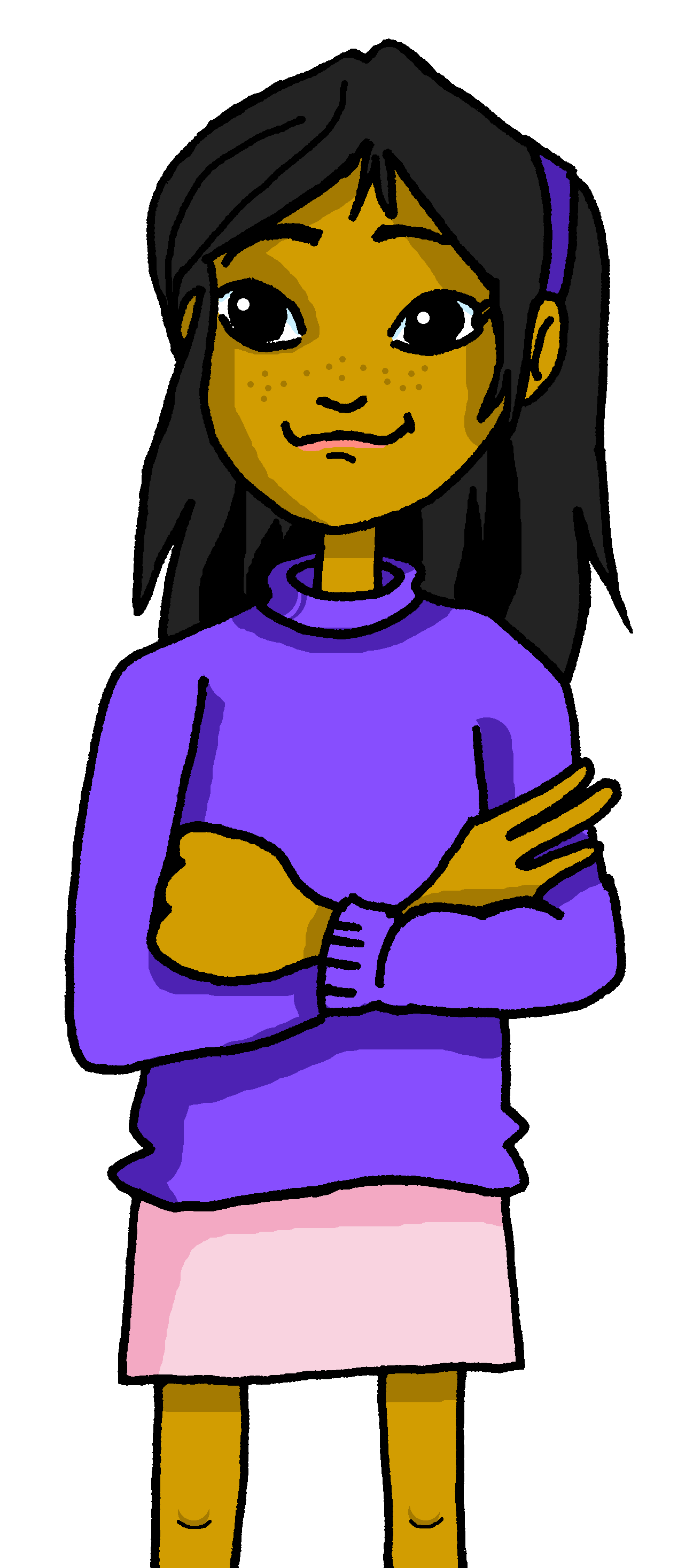 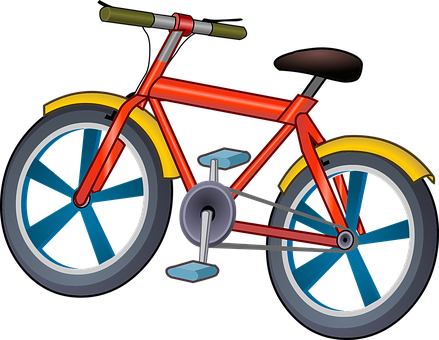 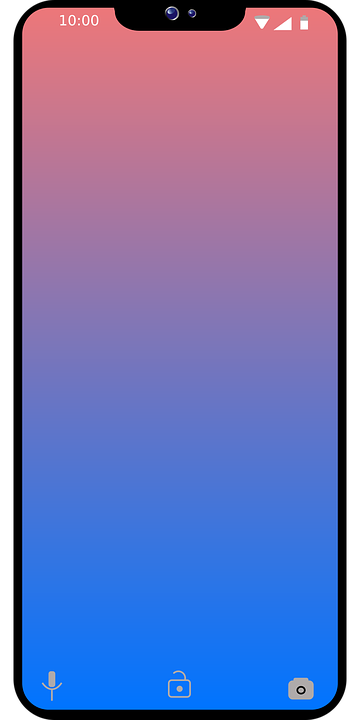 4 Tengo un gato.
5 Tiene un teléfono.
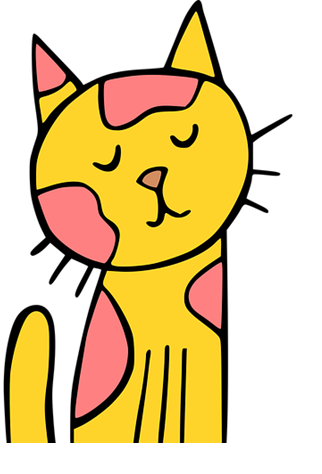 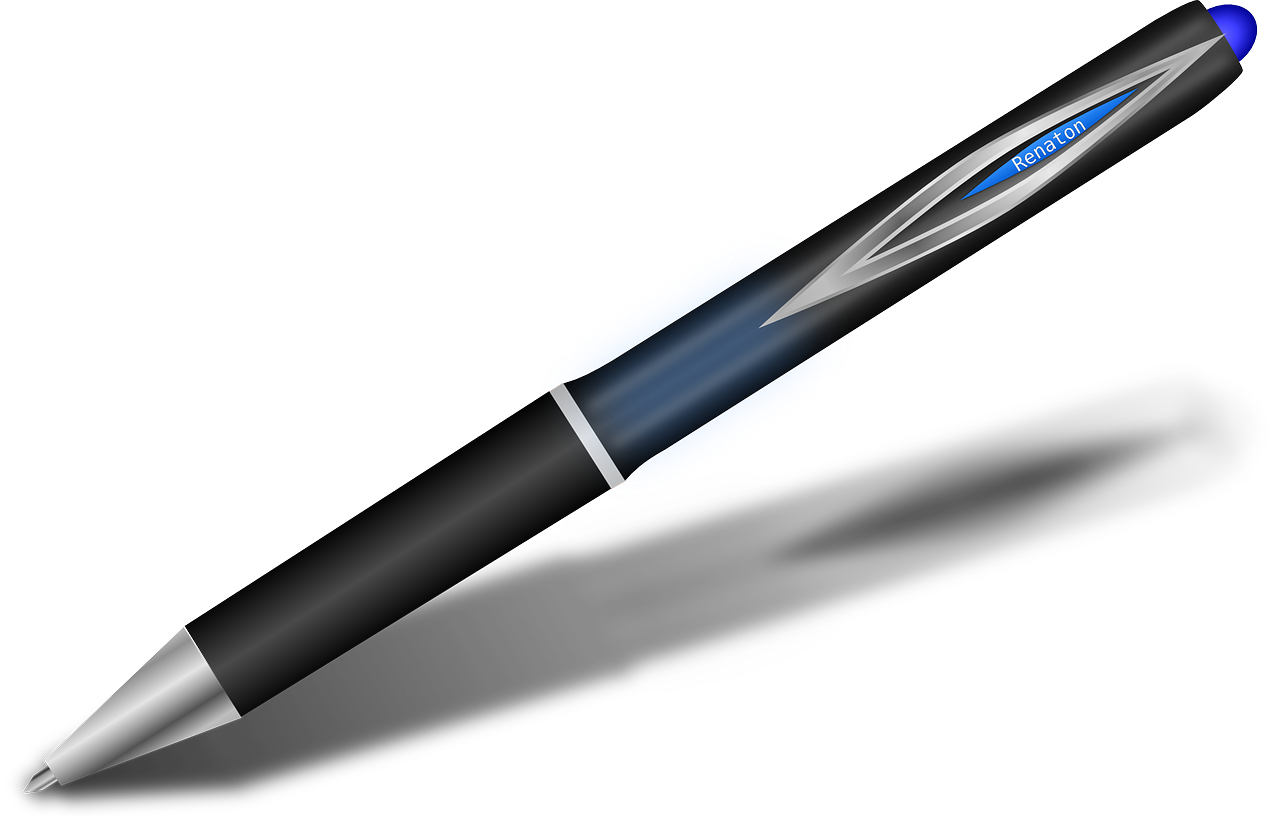 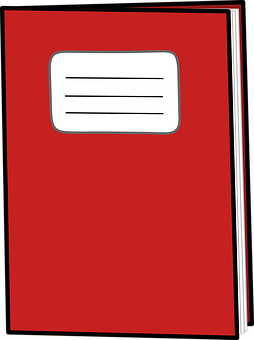 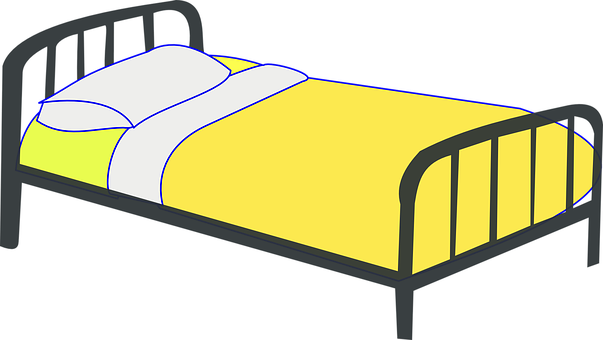 6 Tengo una amiga.
[Speaker Notes: Aim: to practise reading aloud of newly introduced and revisited vocabulary and processing the sentences for meaning.

Procedure:
Pupil take turns to read statements 1-6 and react to them according to whether they are logical in this context (items that would fit in their school bag). 
Model the task using E.
Ensure that pupils understand the premise of the activity.
Given them 1 minute to say all 6 statements and react, working in pairs.
Time allowing, the teacher can elicit whole class choral responses to verify pupils’ reactions and judge their confidence in understanding.

Frequency of unknown words and cognates:
reaccionar [2284] posible [427] imposible [1418] Source: Davies, M. & Davies, K. (2018). A frequency dictionary of Spanish: Core vocabulary for learners (2nd ed.). Routledge: London]
En la mochila
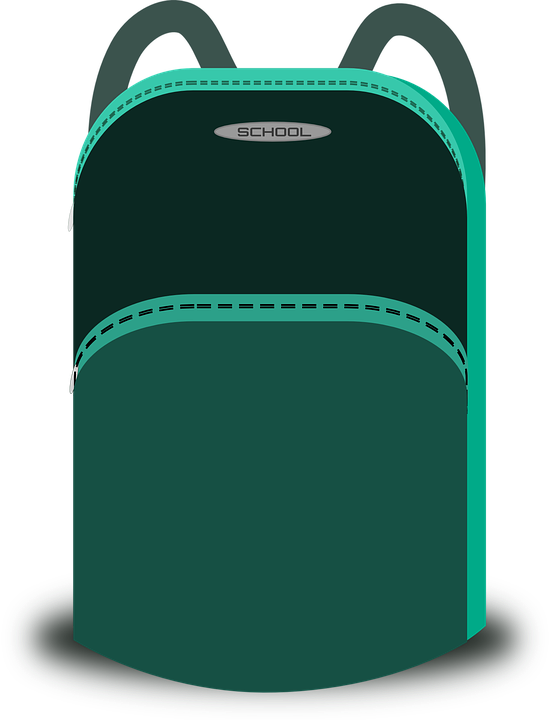 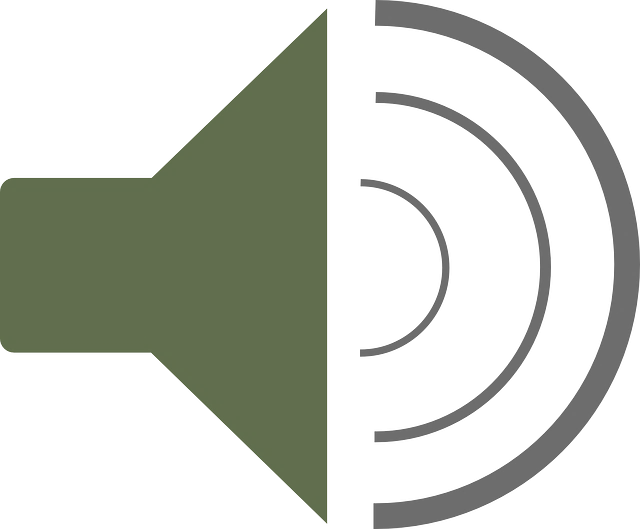 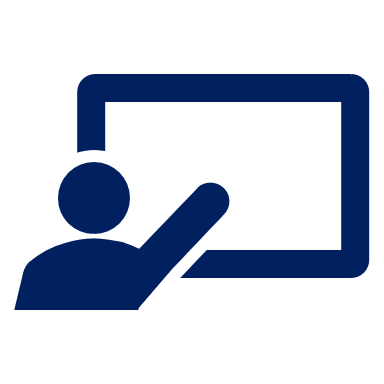 ¿Es Sofía o Quique?
escuchar
Escucha.
escuchar
Marca
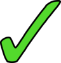 Escribe el objeto en inglés      .
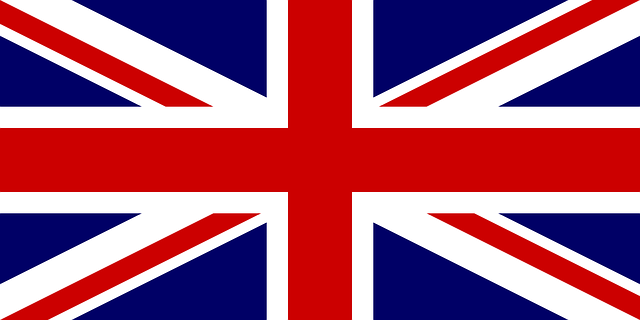 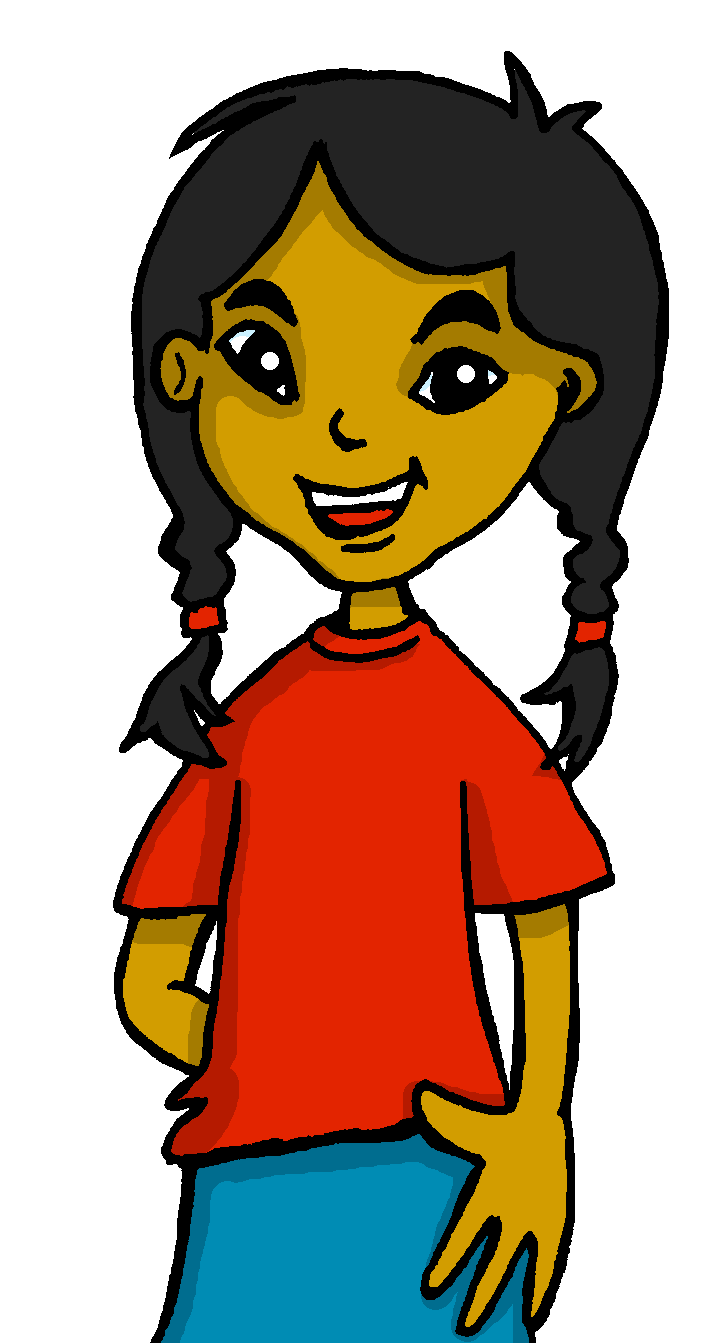 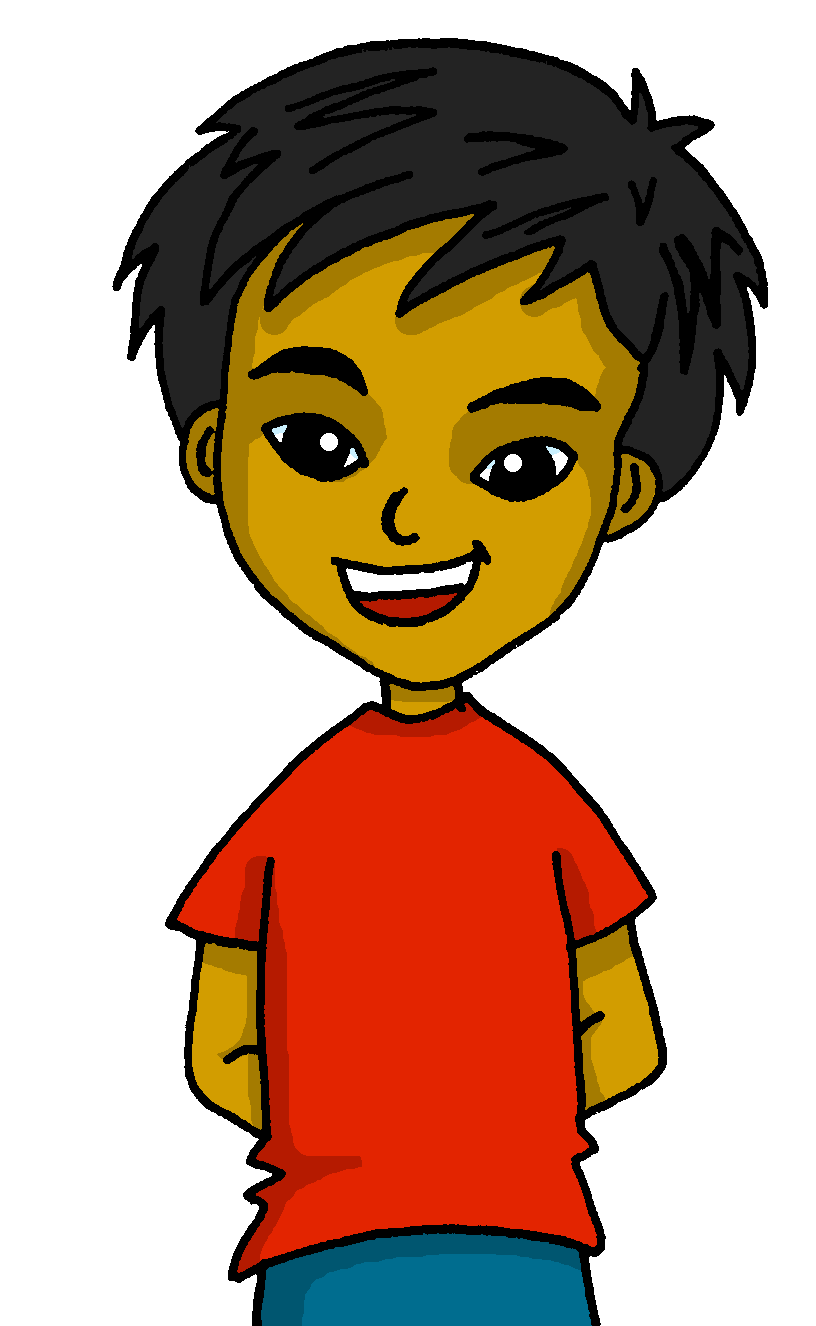 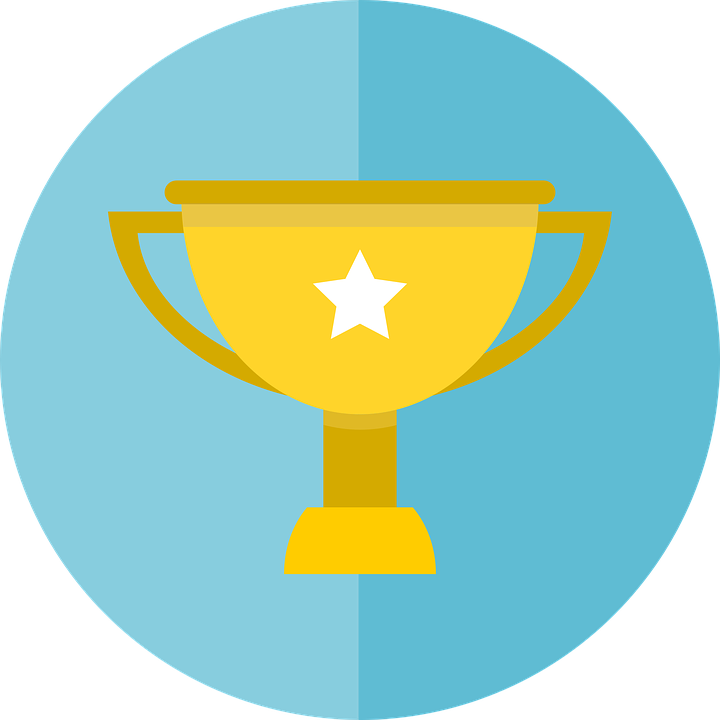 E
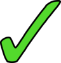 an idea
1
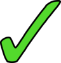 an exercise book
2
a ball
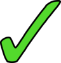 3
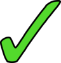 a camera
el = the (masc., sing.)
objeto = object
4
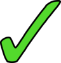 a (piece of) fruit
[Speaker Notes: Timing: 5 minutes
Aim: to practise aural comprehension of ‘tengo’ & ‘tiene’.
Procedure:
Read the title and click to bring up the instructions in Spanish. 
Do the example (E).
Click to bring up the instruction for the challenge. Encourage most able pupils to write down in English the object. 
Listen to items 1-4. Click to bring up the verb answers.
Elicit the English for the objects and click to bring up written versions of the answers.
 
Transcript
Ej. Tiene una idea. 
Tengo un cuaderno.
Tengo una pelota.
Tiene una cámara.
Tiene una fruta.

Frequency of unknown words and cognates:el [1] objeto [567]
Source: Davies, M. & Davies, K. (2018). A frequency dictionary of Spanish: Core vocabulary for learners (2nd ed.). Routledge: London]
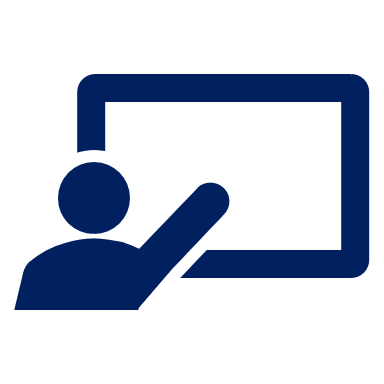 Escribe en inglés 📝.
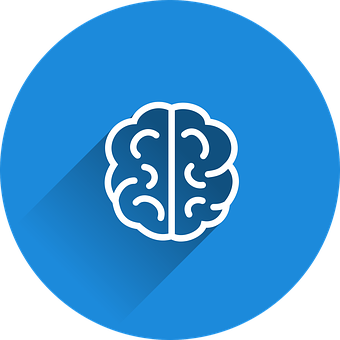 Can you get at least15 points?
vocabulario
vocabulario
vocabulario
vocabulario
vocabulario
vocabulario
I am (state)
you are (state)
to be|being (state)
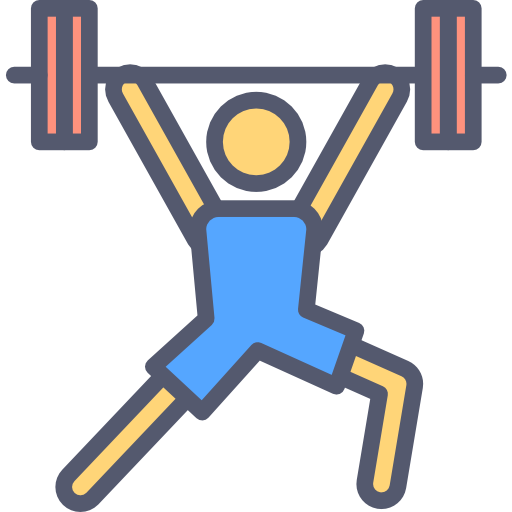 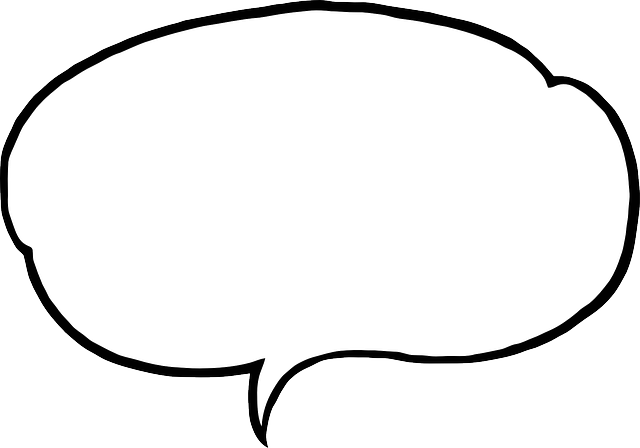 a b ñ
there
present
absent
x3
hello
here
Spain
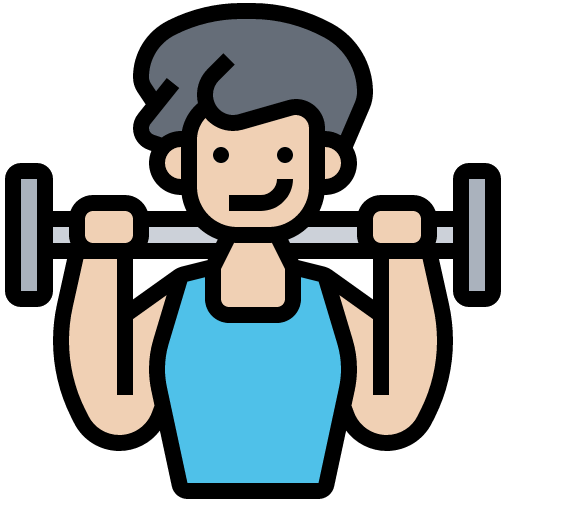 from
you are (trait)
x2
England
a (male) friend
I have
a ball
a bed
a school bag
a (female) friend
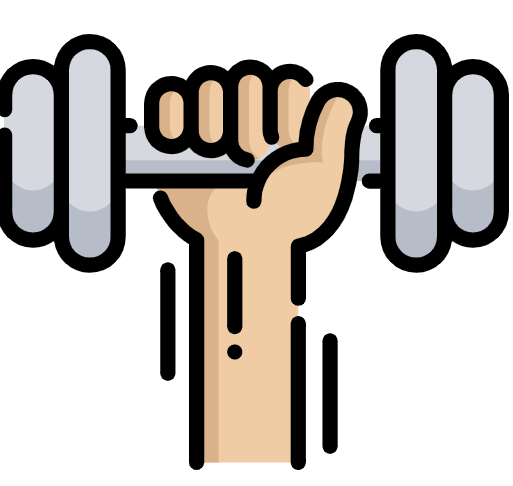 s/he, it has
a bicycle
a cat
x1
[Speaker Notes: Note: this can be a follow up activity, if needed.
Timing: 6 minutes

Aim: to practise written comprehension of vocabulary from last week and this week.

Procedure:1. Give pupils a blank grid.  They fill in the English meanings of any of the words they know, trying to reach 15 points in total.

Note:The most recently learnt and practised words are pink, words from the previous week are green and those from two weeks ago are blue, thus more points are awarded for them, to recognise that memories fade and more effort (heavy lifting!) is needed to retrieve them.]
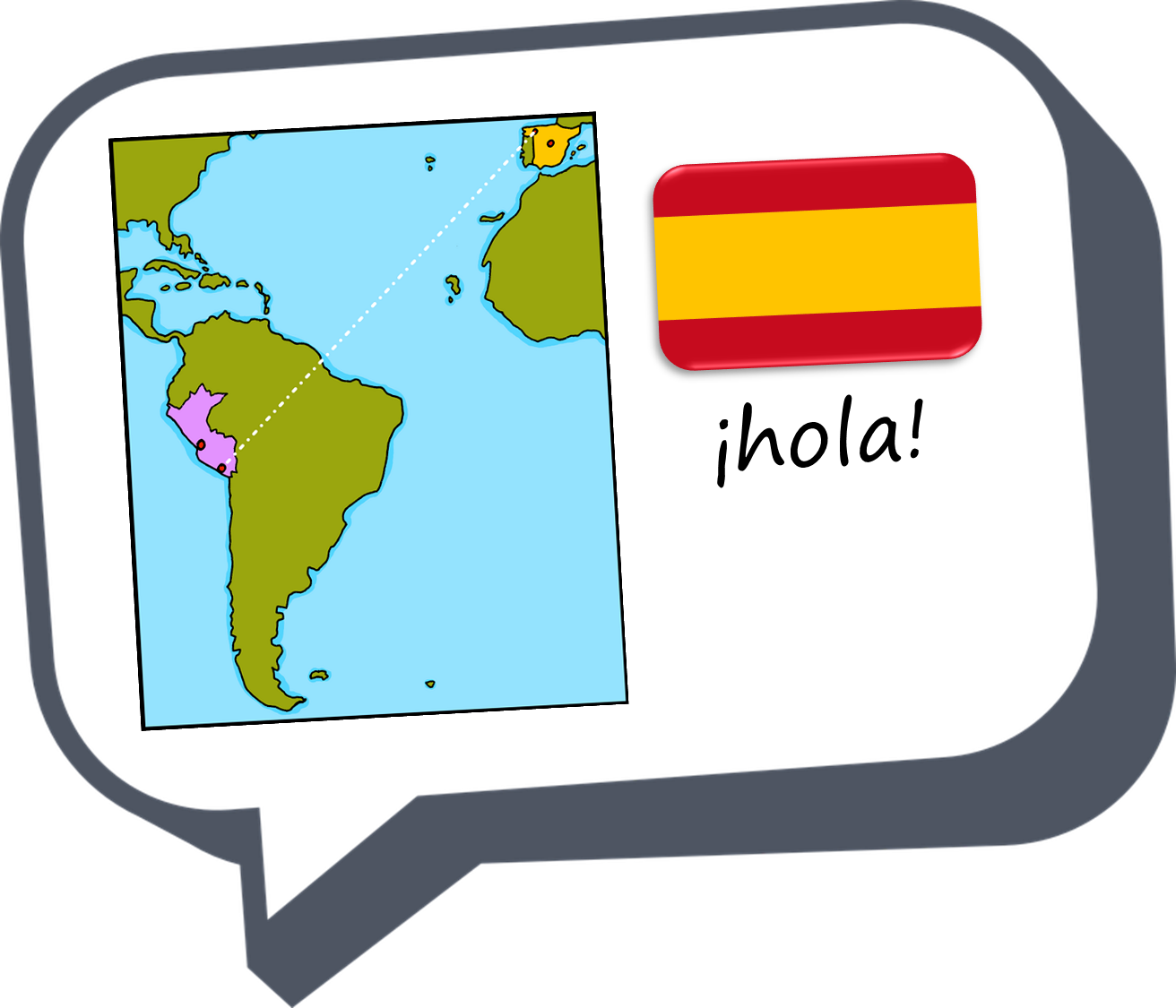 ¡adiós!
rojo
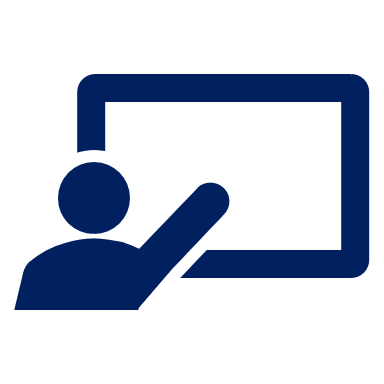 Escribe en inglés 📝.
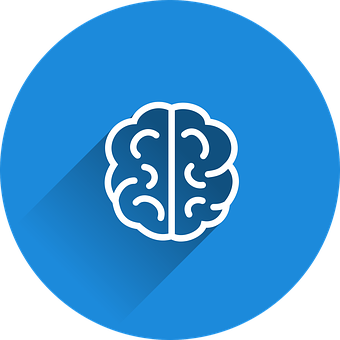 Can you get at least15 points?
Handout: vocabulario
vocabulario
vocabulario
vocabulario
vocabulario
vocabulario
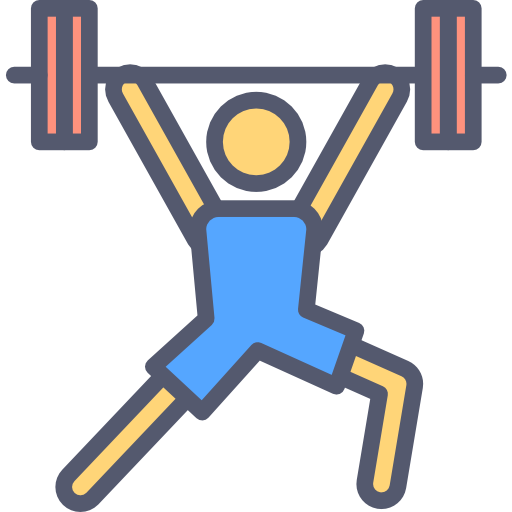 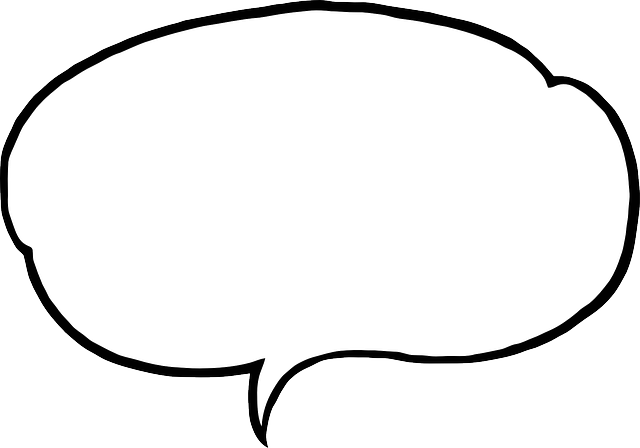 a b ñ
x3
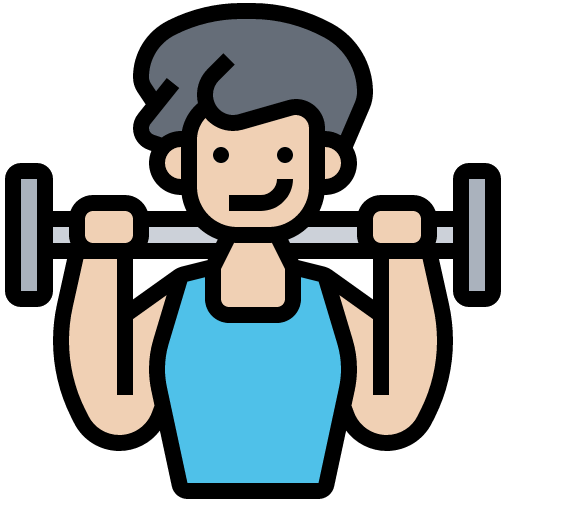 x2
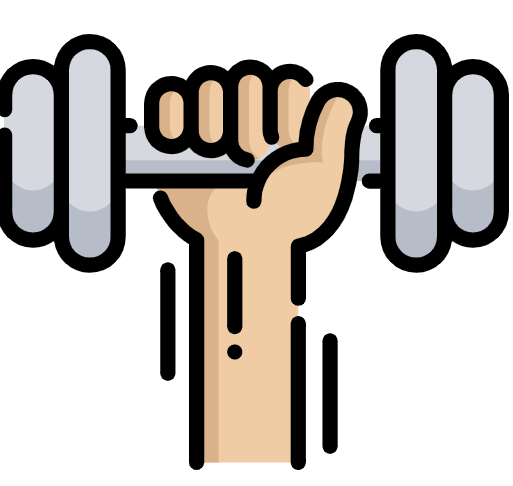 x1
[Speaker Notes: Note: this can be a follow up activity, if needed.
Timing: 6 minutes

Aim: to practise written comprehension of vocabulary from last week and this week.

Procedure:1. Give pupils a blank grid.  They fill in the English meanings of any of the words they know, trying to reach 15 points in total.

Note:The most recently learnt and practised words are pink, words from the previous week are green and those from two weeks ago are blue, thus more points are awarded for them, to recognise that memories fade and more effort (heavy lifting!) is needed to retrieve them.]